WGCV-51
Infrared Visible and Optical Sensors (IVOS) subgroup: #34
Nigel Fox, NPL/UKSA
Agenda Item 1-14
WGCV-51, Tokyo, Japan
3rd - 6th October 2022
Terms of Reference
Promote international and national collaboration in the calibration and  validation of all IVOS member sensors.

Address all sensors (ground based, airborne, and satellite) for which there is a direct link to the calibration and validation of satellite sensors; 

Identify and agree on calibration and validation requirements and standard specifications for IVOS members; 

Identify test sites and encourage continuing observations and inter-comparison of data from these sites; 

Encourage the preservation, unencumbered and timely release of data relating to calibration and validation activities including details of pre-launch and in flight parameters.

In the context of calibration and validation encourage the full consideration of “traceability” in all activities involved in the end-to-end development of an EO product including appropriate models and algorithms.
IVOS: Vision
To facilitate the provision of ‘fit for purpose’ information through enabling data interoperability and performance assessment through an ‘operational’ CEOS coordinated & internationally harmonised Cal/Val infrastructure consistent with QA4EO principles.
Pre-flight characterisation & calibration
Test – sites
Comparisons
Agreed methodologies
Community Good Practises
Interchangeable/readable formats
Results/metadata - databases  
Shared learning
Recommendations as appropriate
Key Infrastructure to be established and maintained independent of sensor specific projects and/or agencies
Work plan
Structured into themes and led by ‘champions’ (Plus specific projects)
Land surface reflectance     		      - Czapler Myers  (U of Arizona  USA)

Ocean colour (link to IOCCG, VC-OCR etc)	      - Zibordi (JRC, EU) & Murakami  (JAXA  JPN)

Surface Temperature (link to VC-SST, GHRSST) - Corlett (Eumetsat)

Geo spatial image quality 	  		       - Helder (SDSU, USA) & Viallefont (ONERA F) 
					        NEED TO REPLACE + hold meeting to define scope

Atmospheric Correction (Link to AC subgroup)    - Thome  (NASA, USA)    (Activity superseded SRIX)
PROJECTS
PICSCAR			P Henry (CNES)
RadCalNet			M Bouvet  (ESA)
SST & OC Comparisons		N Fox (NPL)
Vocabulary			E Woolliams (NPL)
Sensor pre-flight workshop	N Fox (NPL)
Uncertainty/traceability		S Hunt (NPL)
Summary of activities
IVOS 34 @ Reston, USA
      hosted by USGS Aug/Sep 2022
      last in person meeting Mar 2019!
(next meeting probably Europe looking for host)
	May/June 2023

24 agency/orgs represented

34 attendees + 32 on-line  +31 OC topic

Most themes and topics (work-plan 
            discussed or summarised)
Interim virtual discussions:
SITSCOS workshop Sep 2019)
Solar spec irradiance 2021
Calval portal 2021
ARD/Interoperability 2021
PISCAR virtual 2021





mett
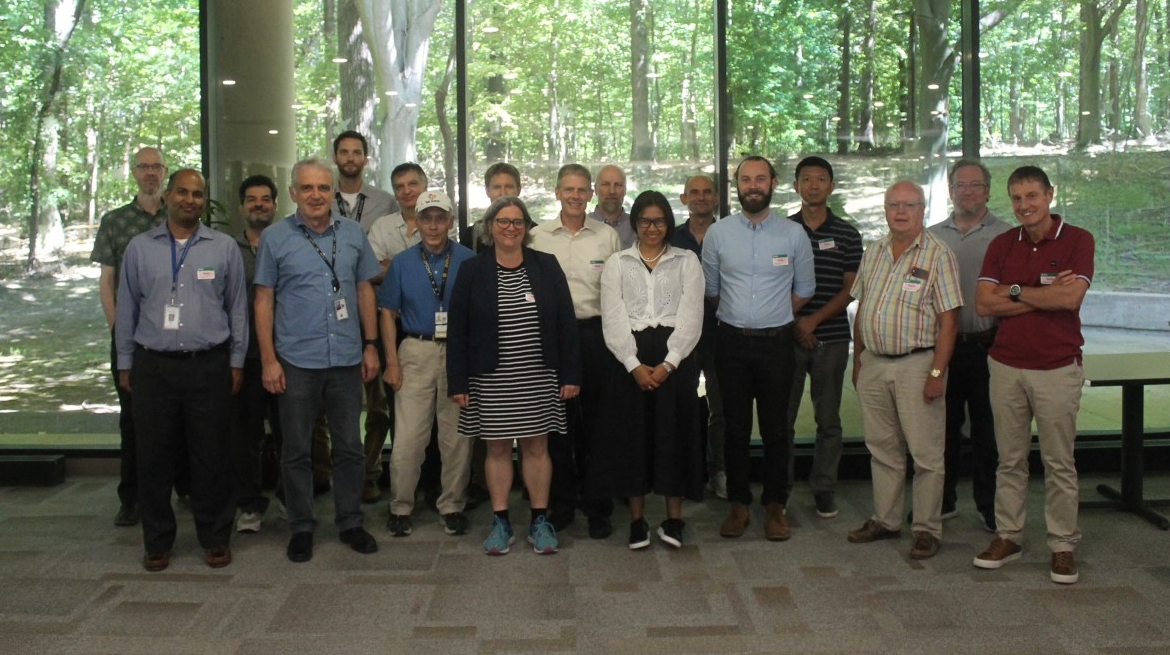 Special Projects:
RadCalNet team met  Mar 2019/Aug 22 Various telecons since covid inc users workshop

Terminology task team established and active with WGCV

FRM4Veg Comparison (LPV) surf refl Jul 22

FRM4STS  comparison Jun 22
IVOS 34 Topics
Vocabulary
Cal/Val methods
SITSats (SI traceable satellites)
Ocean Colour special session (Zibordi retirement)
PICS: Calibration and characterisation
Sensor performance assessment and status
Hyperspectral sensors
Uncertainty, Traceability, interoperability: what and how
CEOS WGCV projects/Actions: 
         - SST comparison, LST network, SITSCOS, Solar Irradiance
Host overview
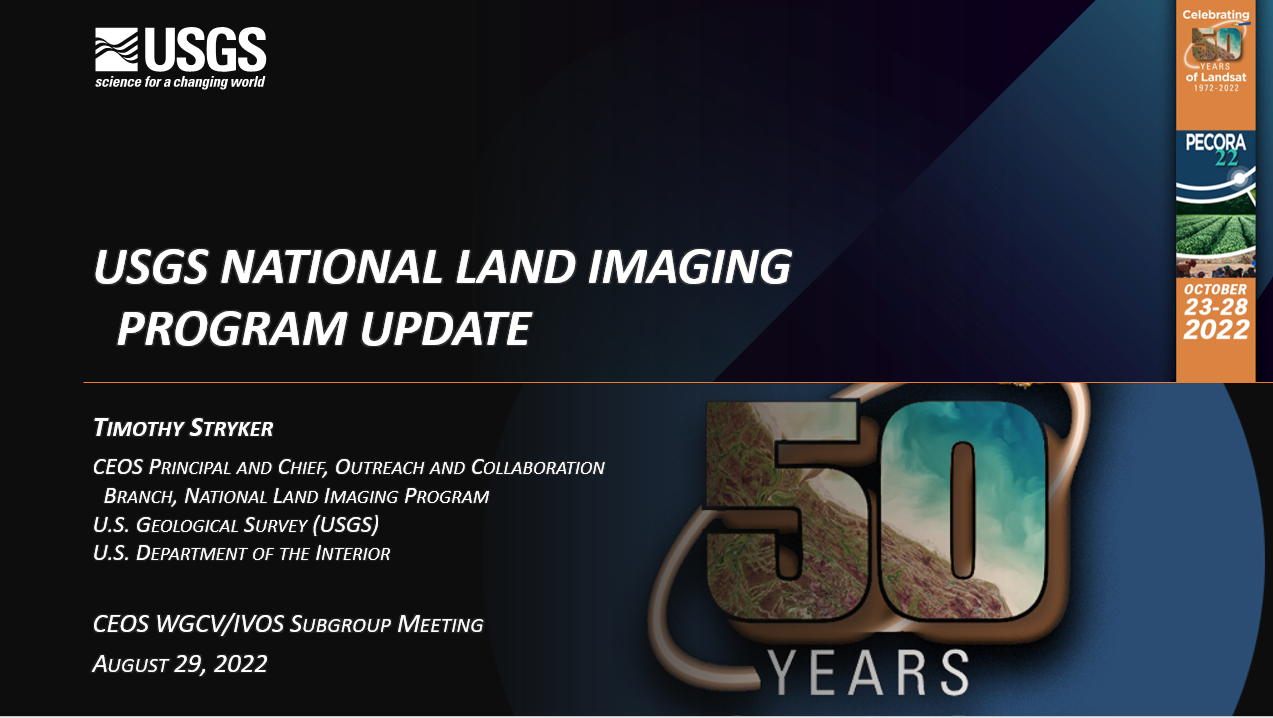 vocabulary
Updated IVOS on progress of CEOS wide initiative   See  Later topic)

Debated if some initial perceived priority words were in fact priorities:

Interoperability – do we actually think more helpful to keep definition lose to give more flexibility?
Rather that we define what we need to do to enable it?

 Same for ‘continuity’
Cal/Val Methods: critical for L1 interoperability
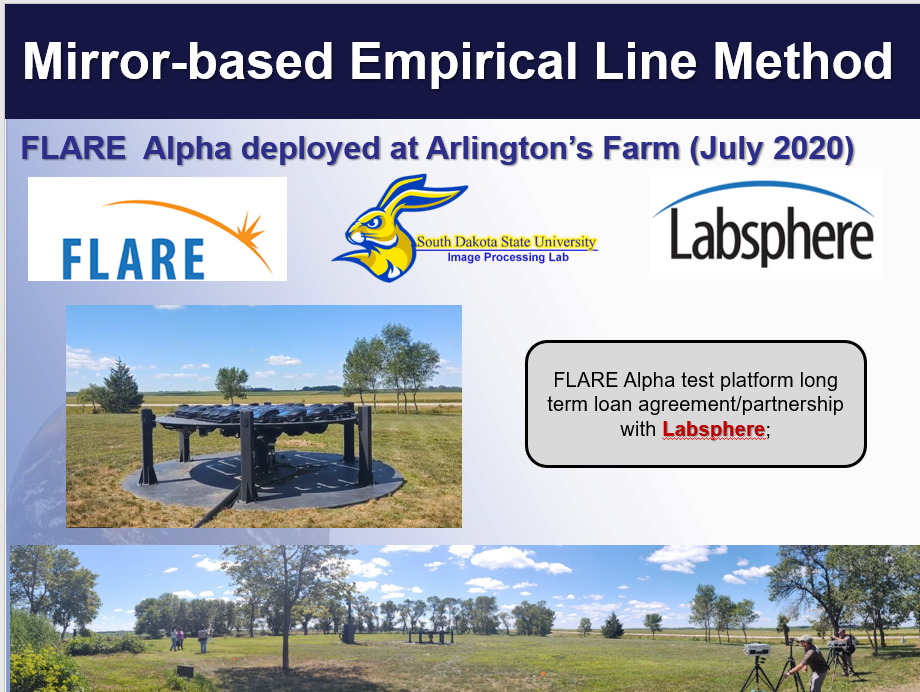 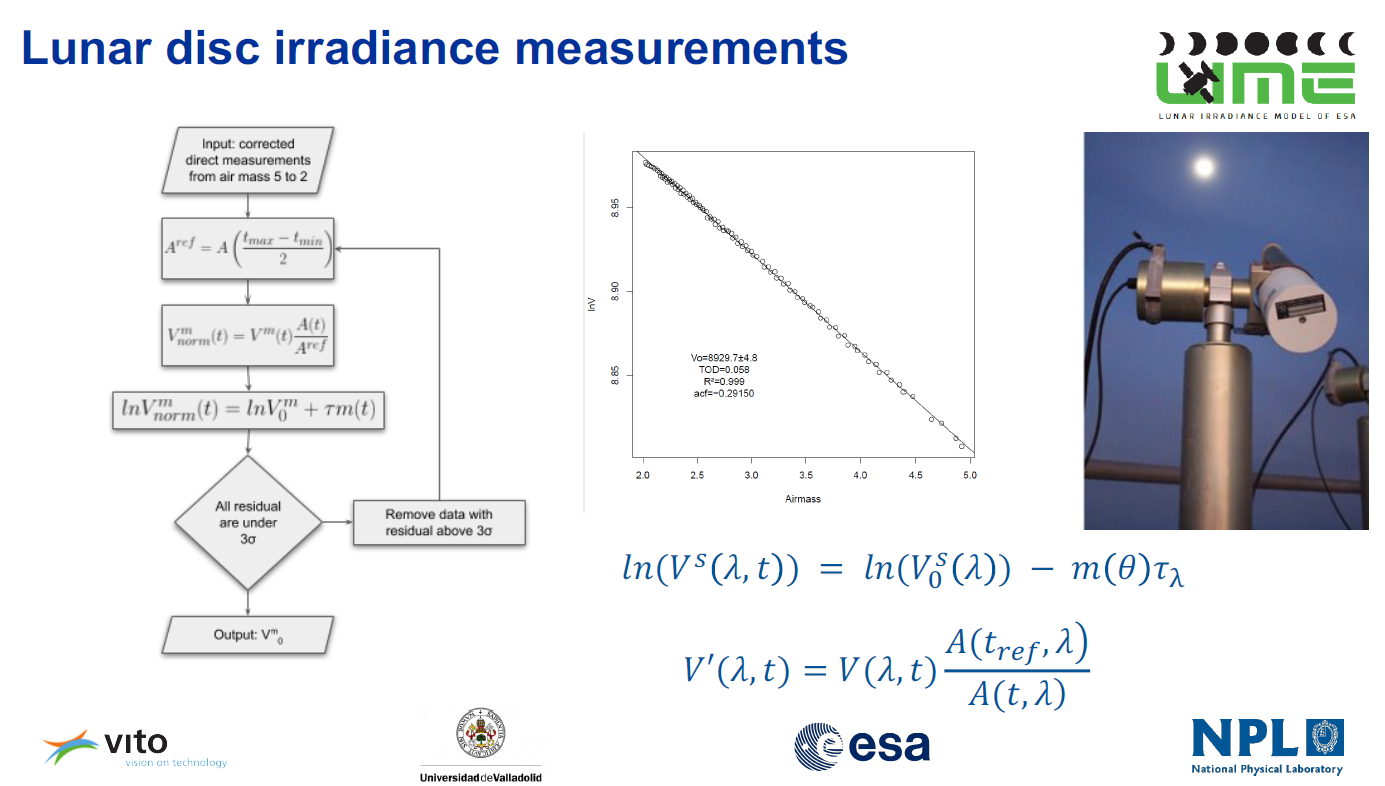 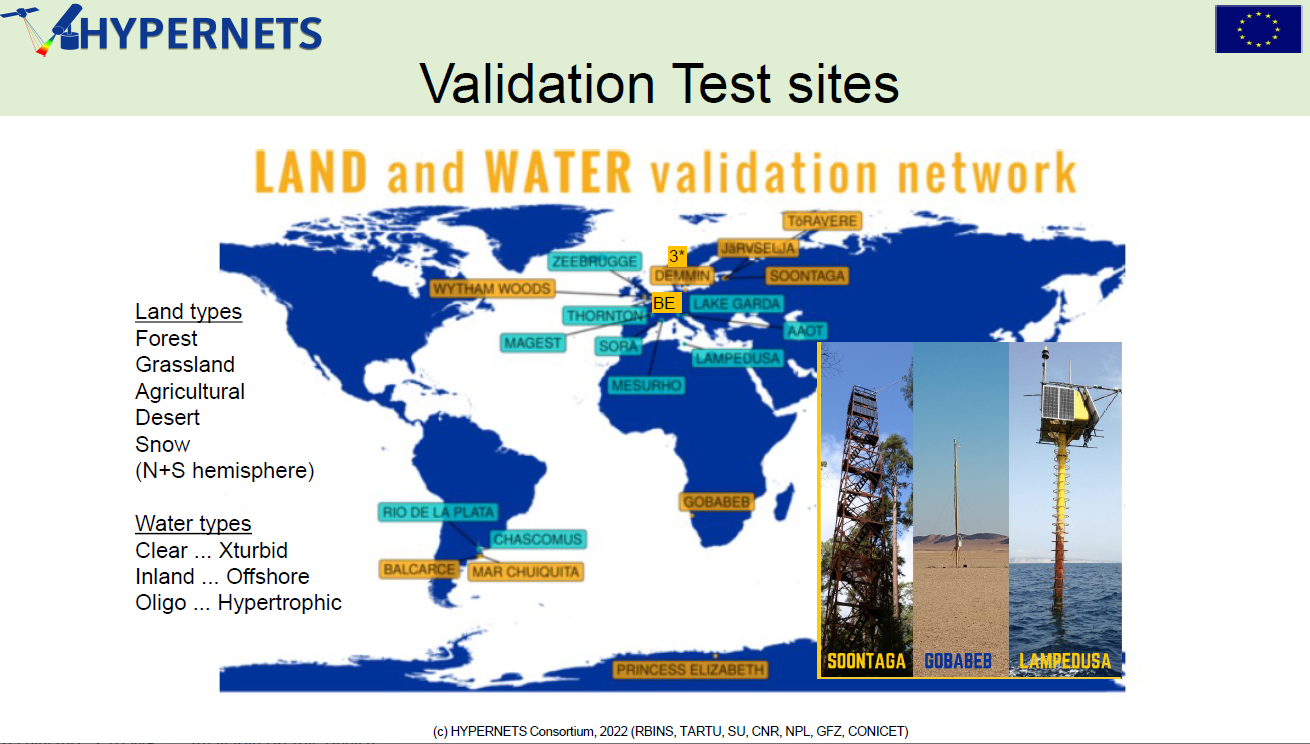 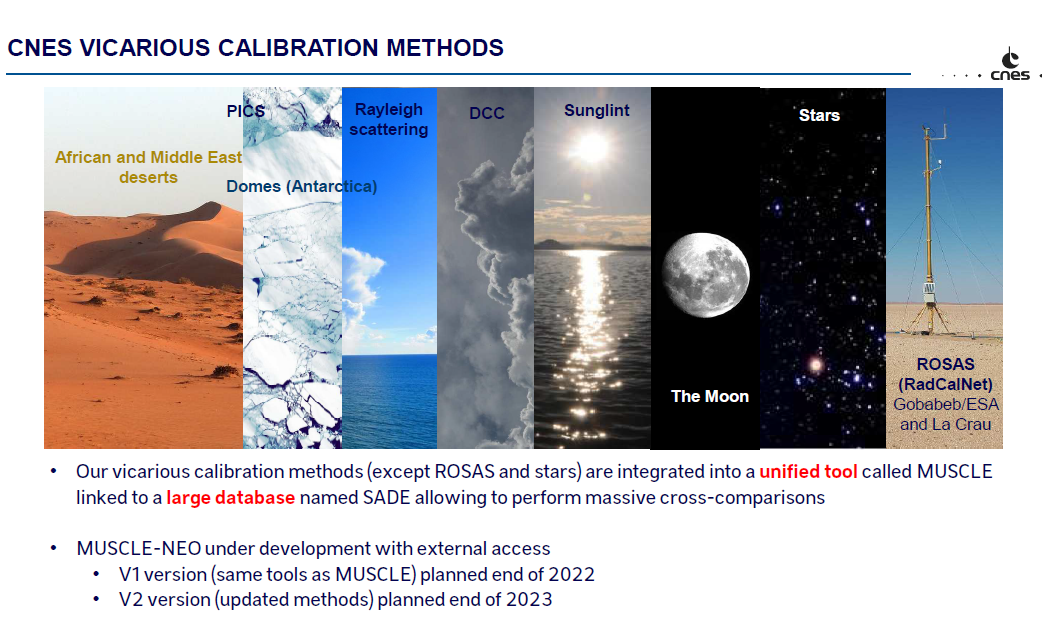 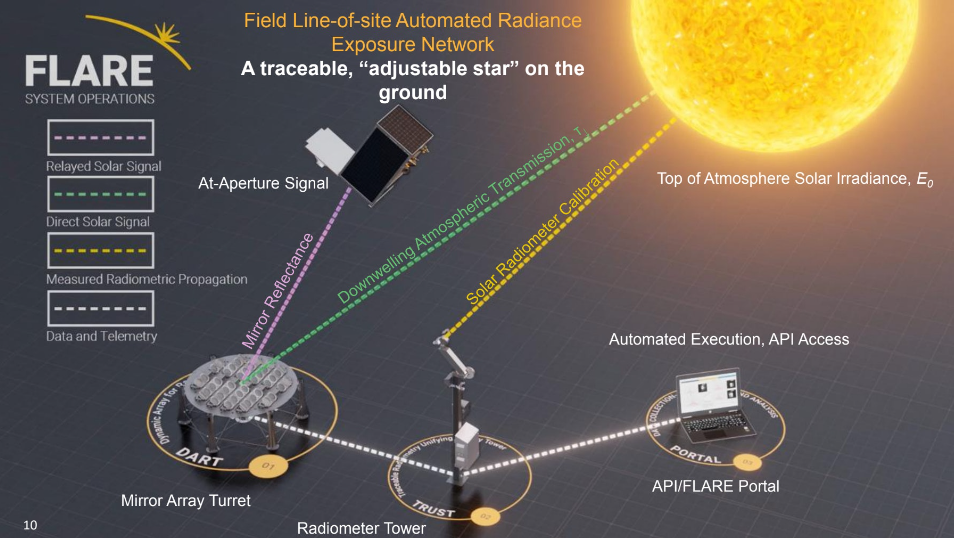 PICS & RadCalNet independent sessions
CV 17-01
Establish means to achieve L1 radiometric interoperability – A community reference

Will create a template on Cal/Val portal (initially private) to record achievable uncertainties for different methods 

IVOS team to populate template

Methods must be documented and be subject to peer review (IVOS team)

Evidence of results to specific sensors ideally to include Sensors such as S2, L8/9, S3, VIIRS 

Any and all methods to be includable

Next step look to see how to combine results in most effective manner
SITSats
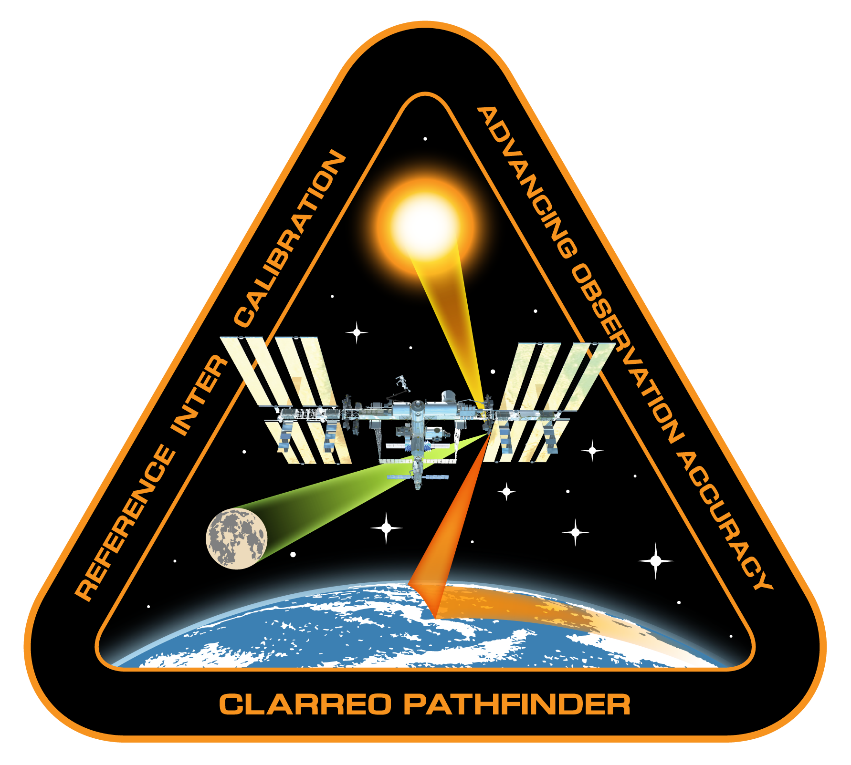 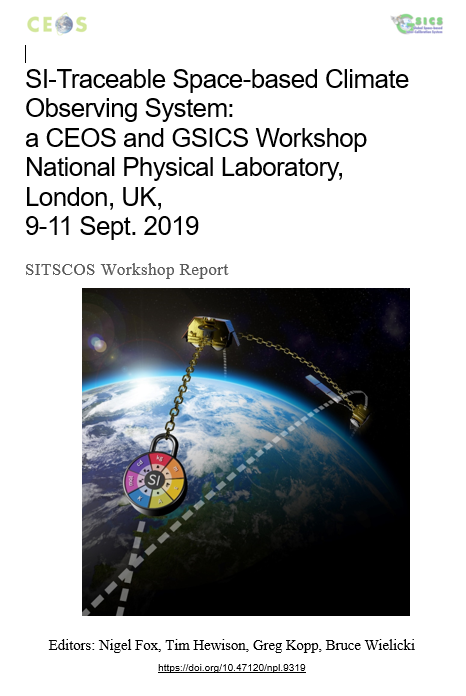 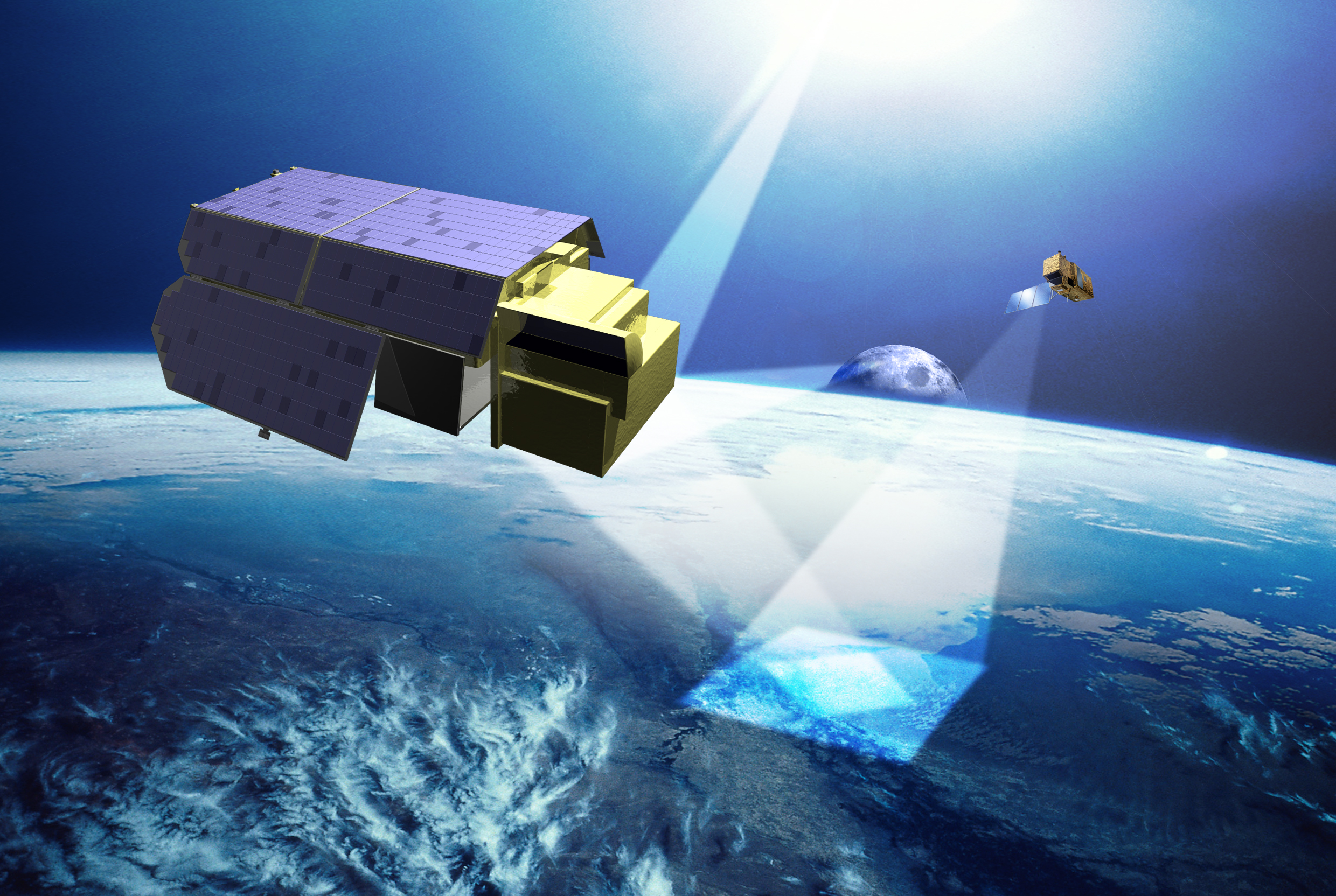 TRUTHS
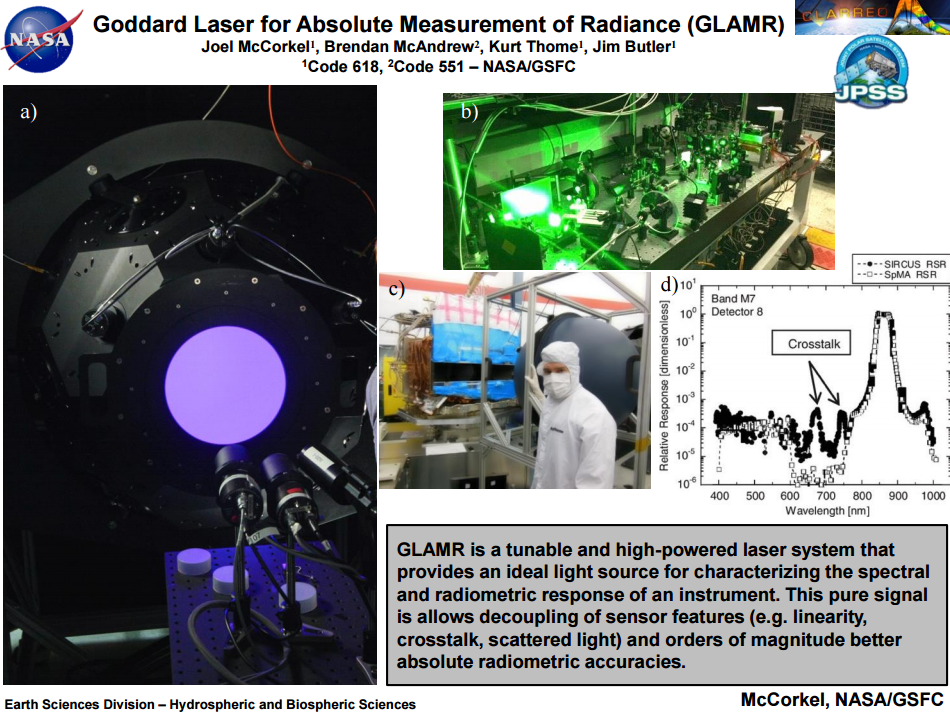 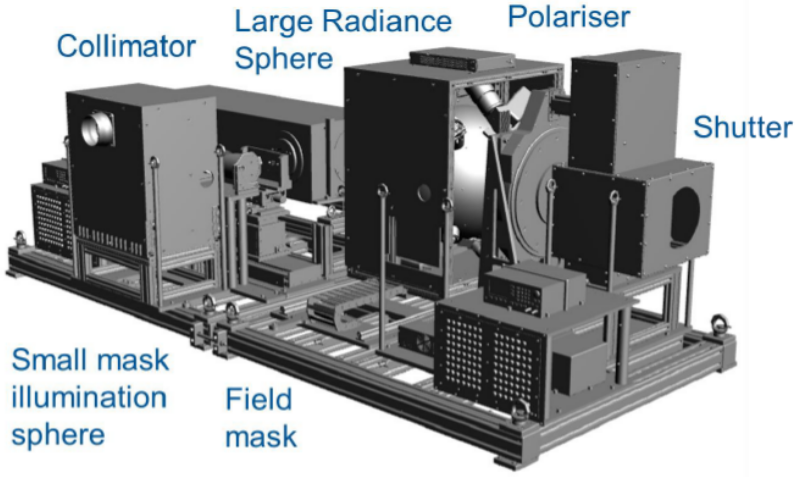 https://calvalportal.ceos.org/sitscos-ws
doi.org/10.47120/npl.9319
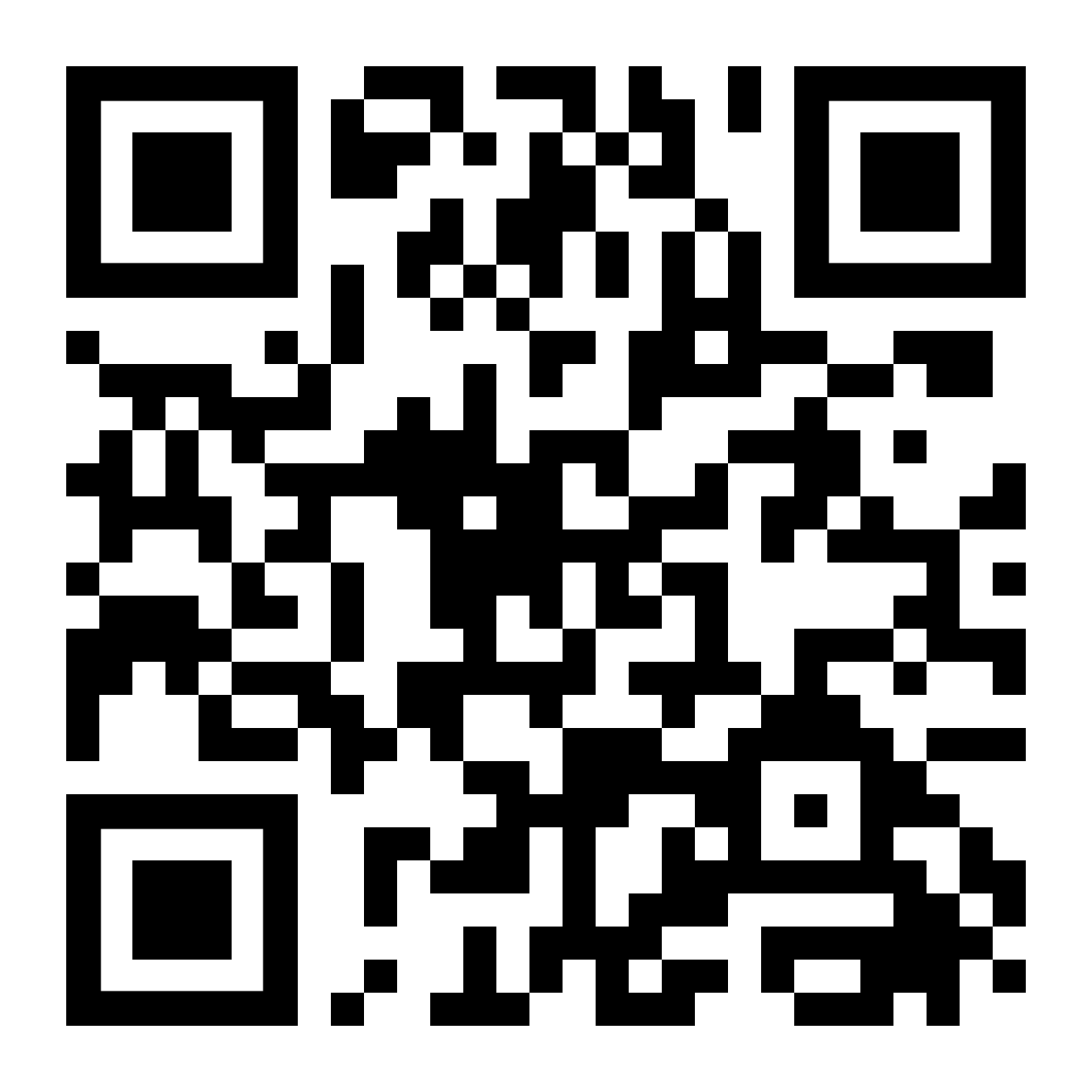 Report- Recommendations
How to get wider visibility?
NPL STAR-cc-OGSE
Cal-Val System
Ocean colour: progress over 25 yrs
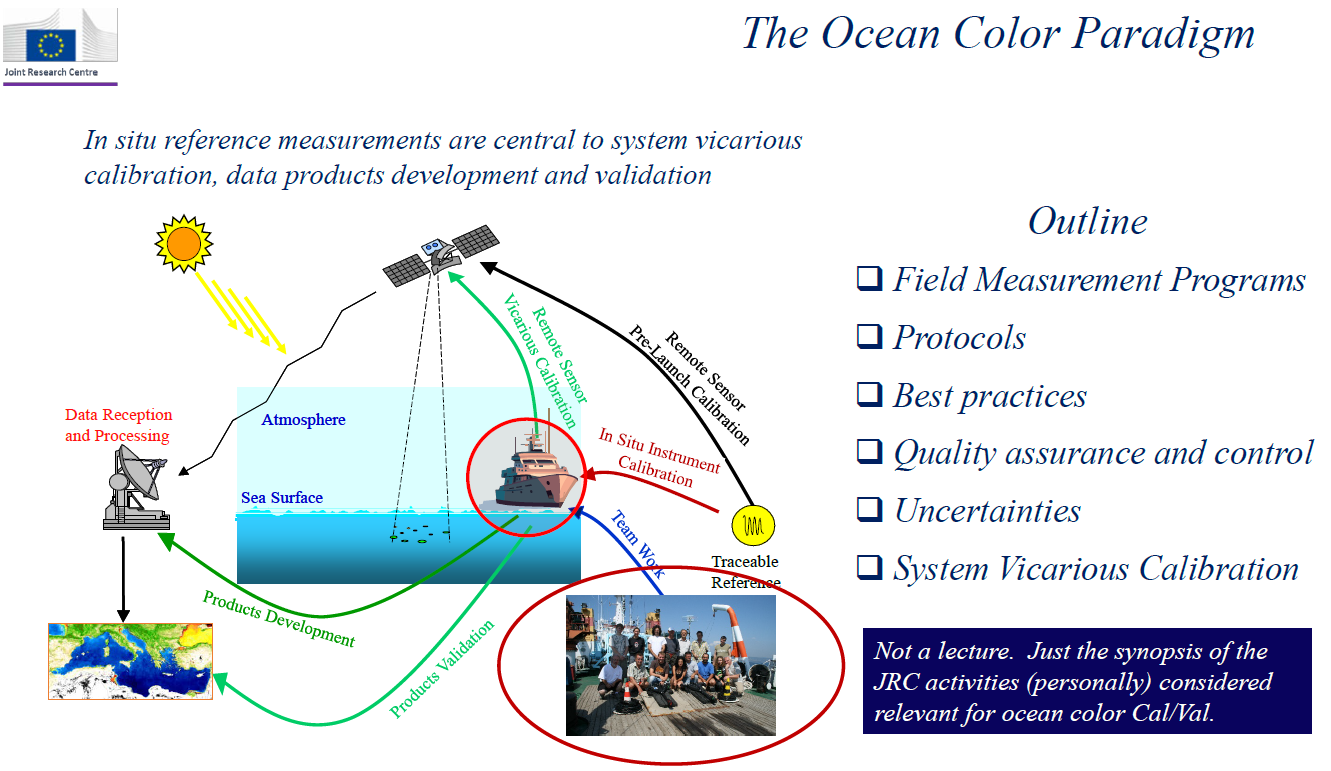 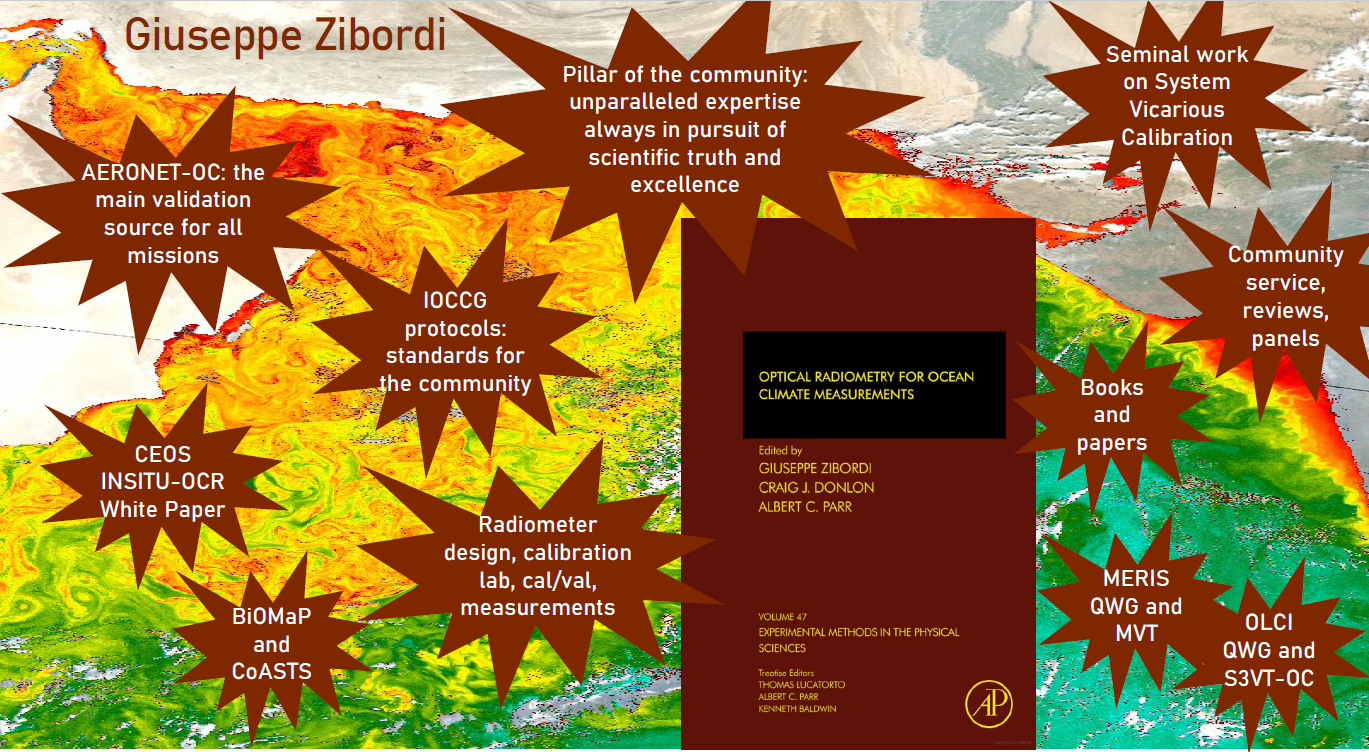 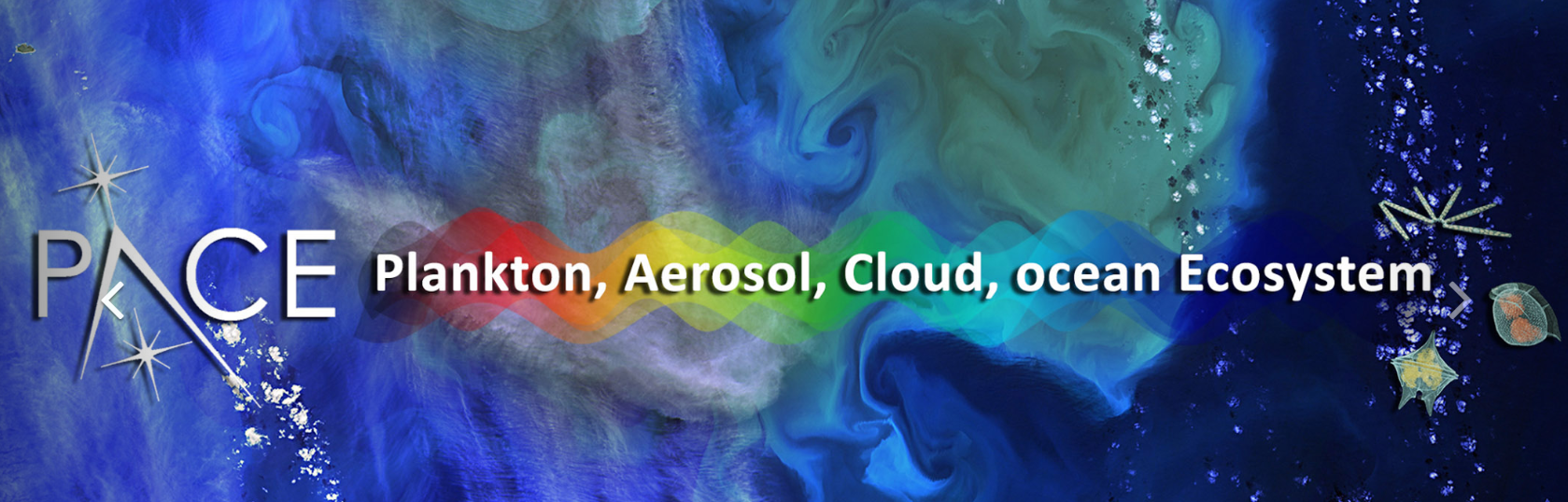 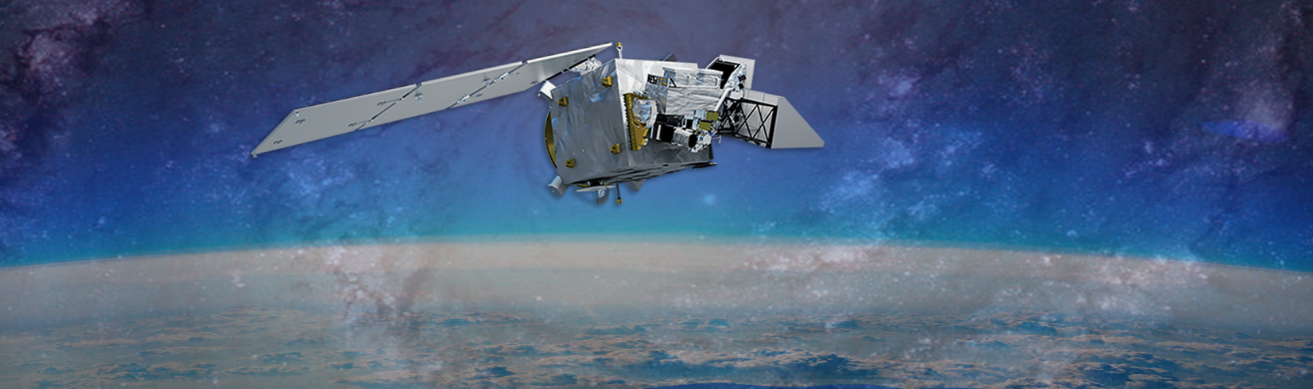 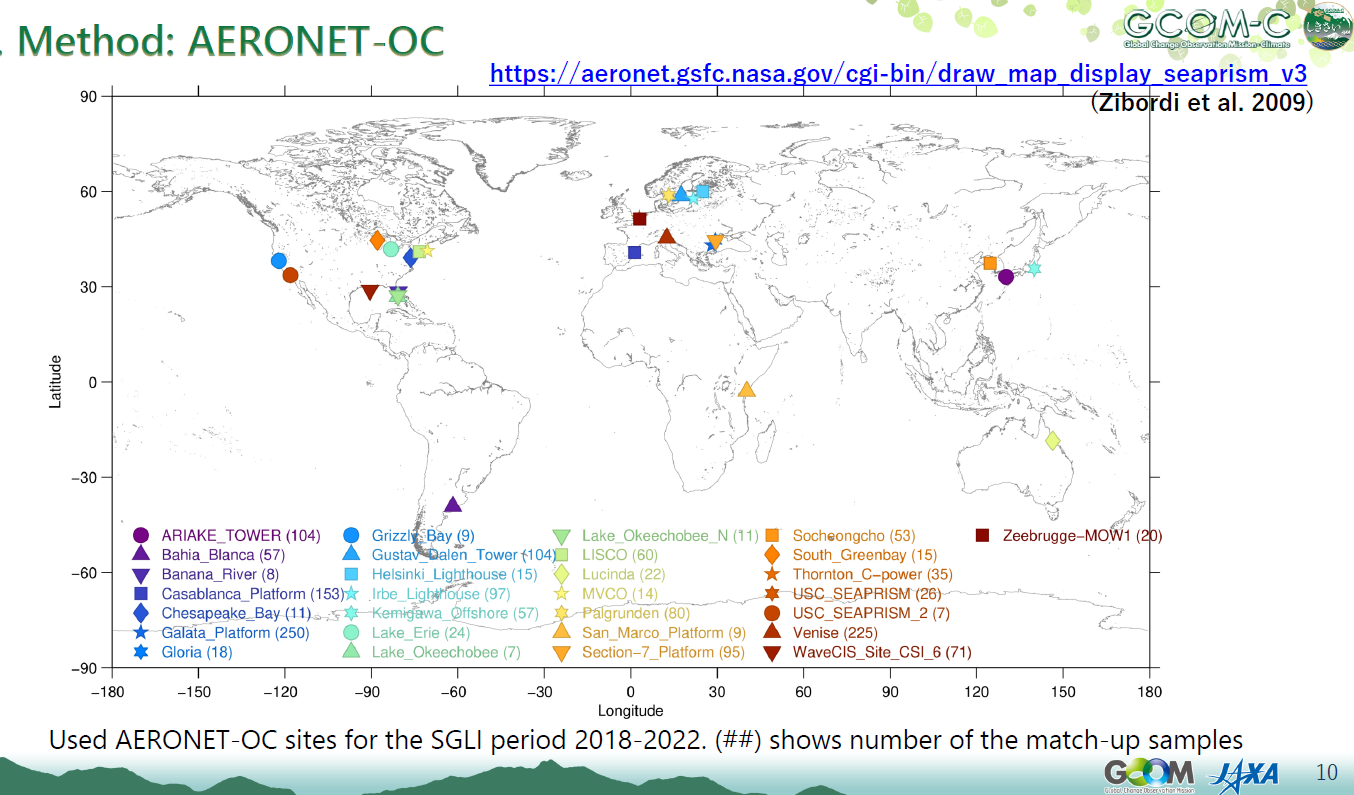 Half day - 8 presentations

25 yrs of JRC, PACE, Use of A-OC by missions, FRMs, Moby future

Additional 30+ attendees
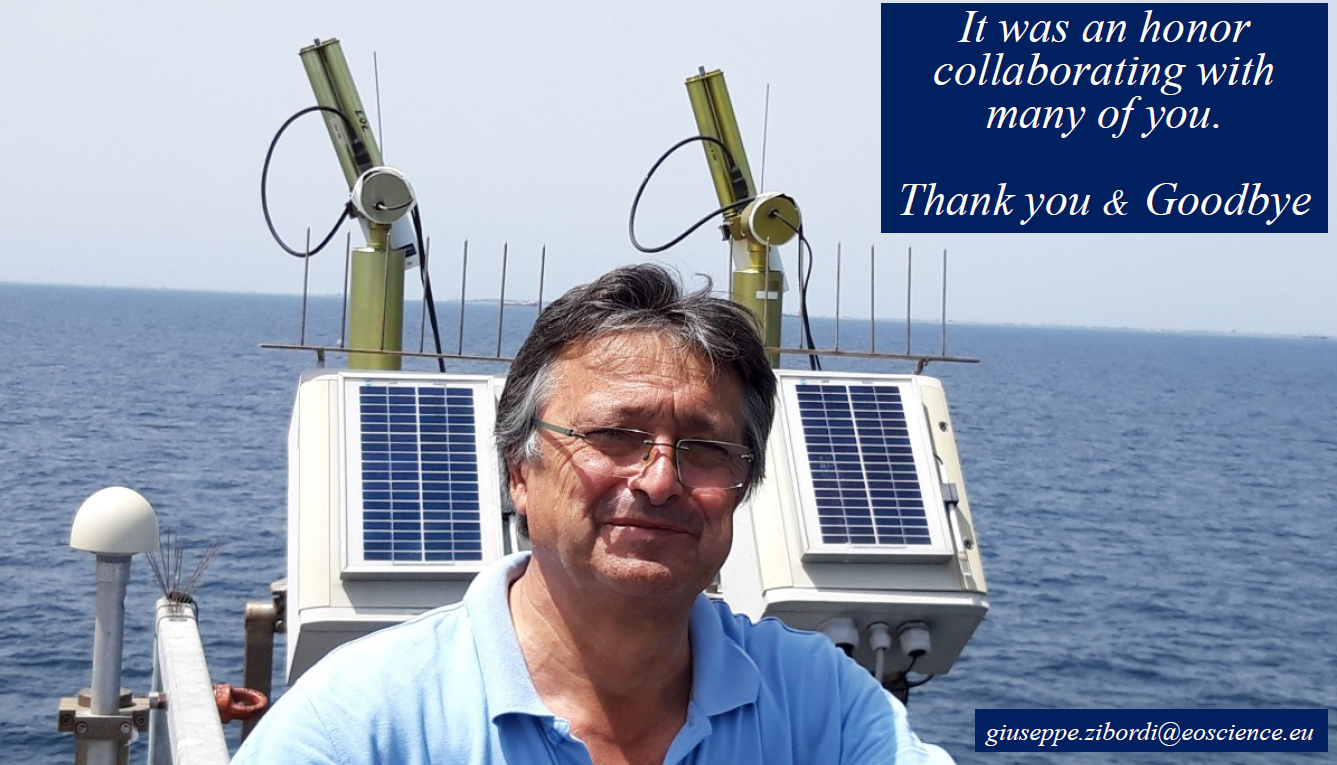 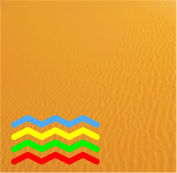 PICS: virtual meet before end 2022)
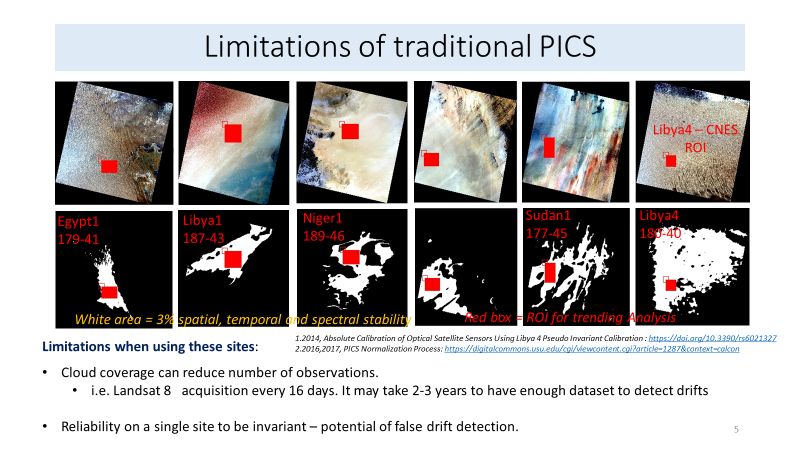 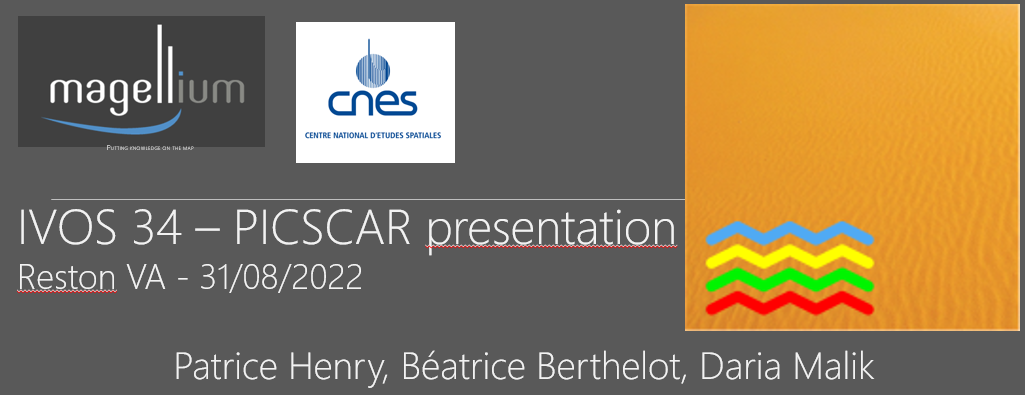 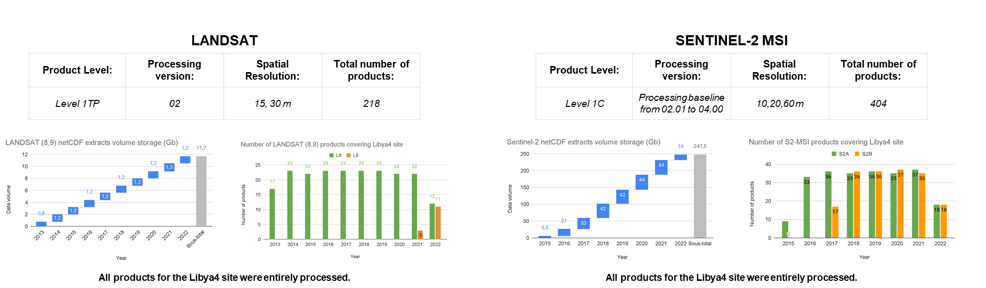 Access through cal/val portal

	Database update: 
data sets
Quick looks
Analysis tools being added
Format to NetCDF
Ready to include other PICS
Add additional sensors VIIRS, MISR, +
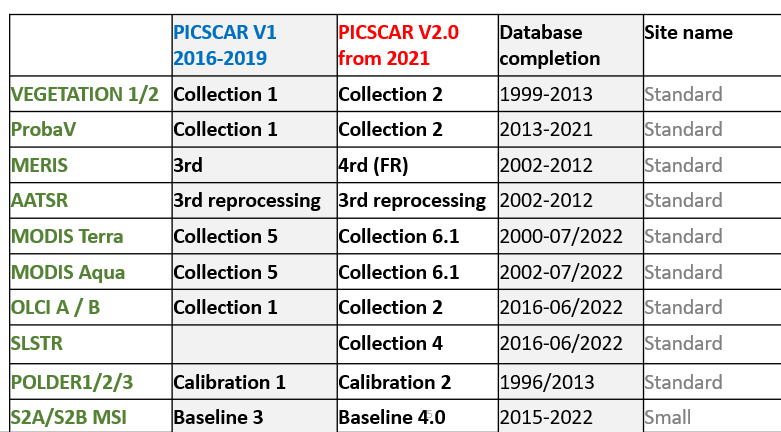 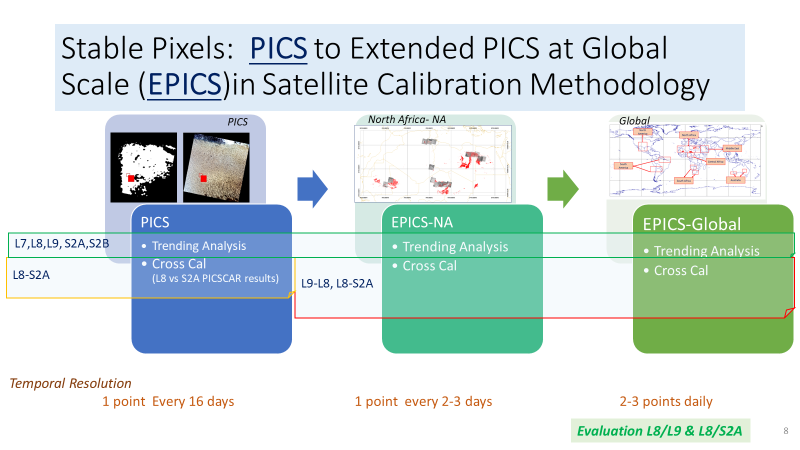 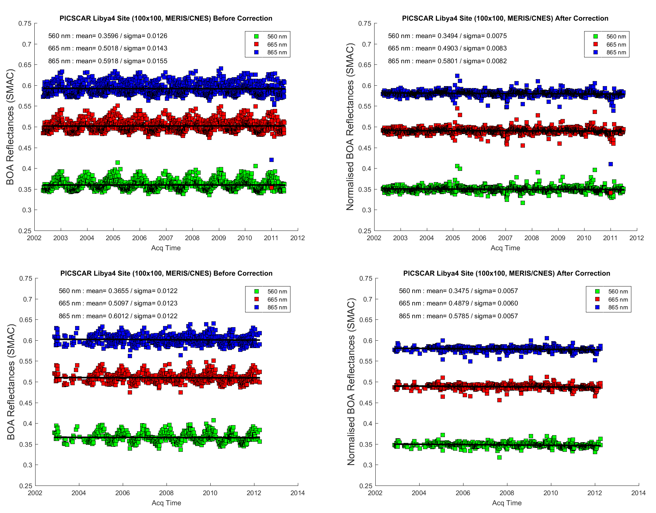 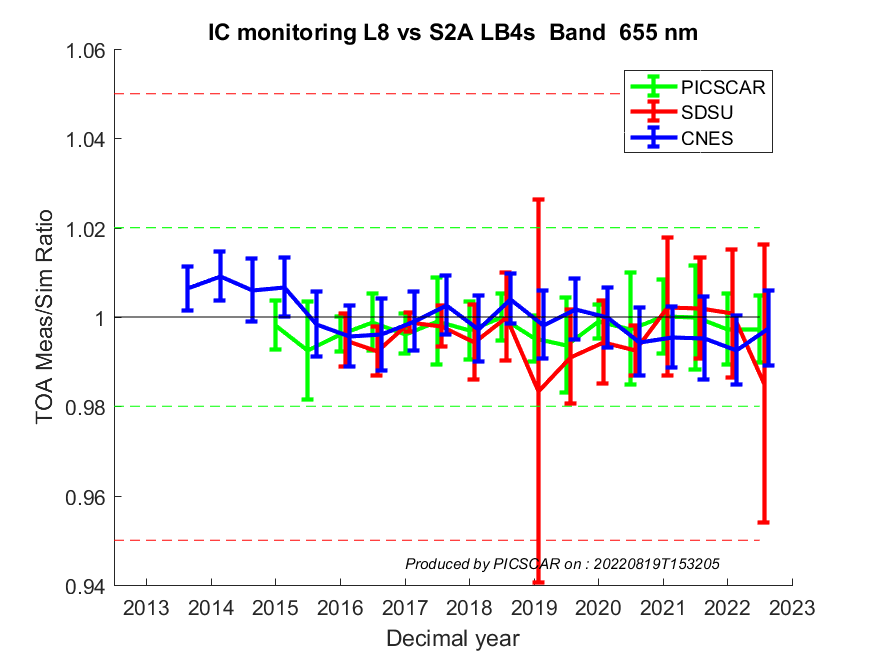 L8 vs S2A
 3 methods (655 nm)
Sensor status and performance
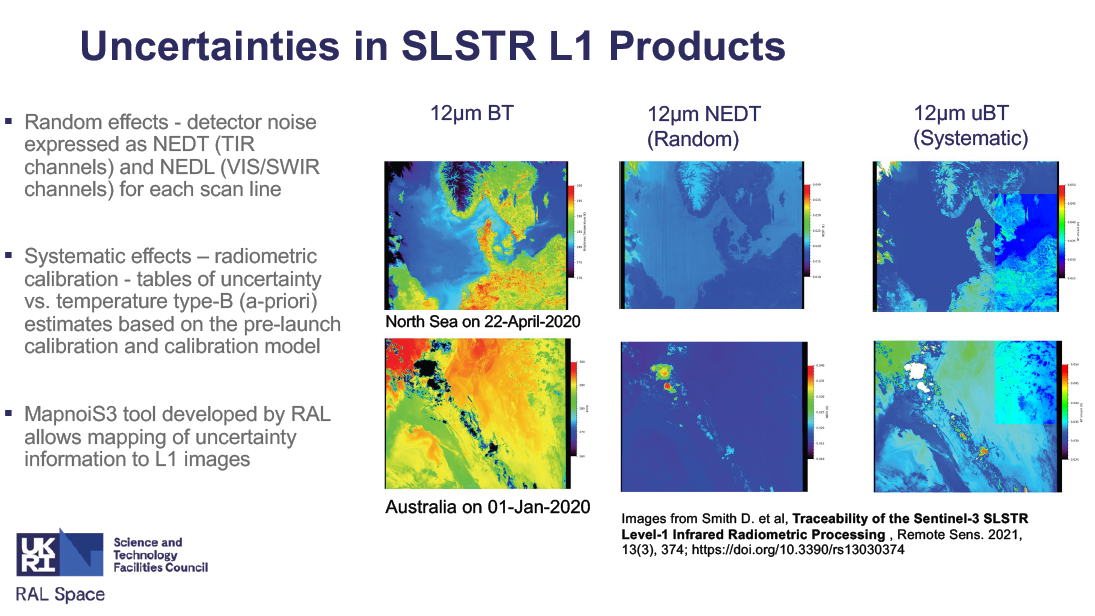 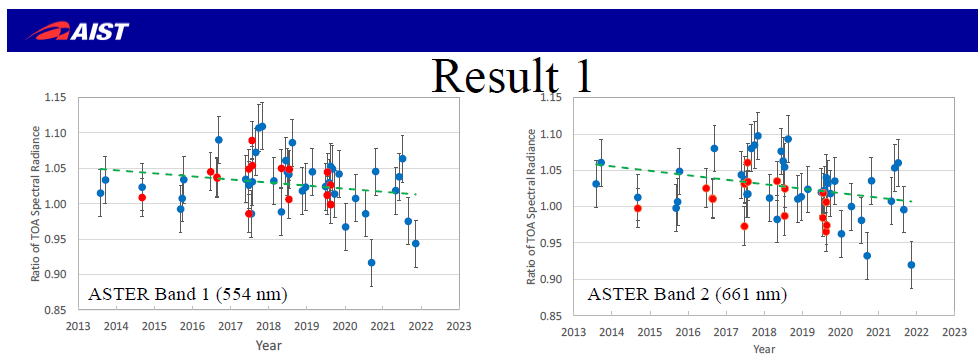 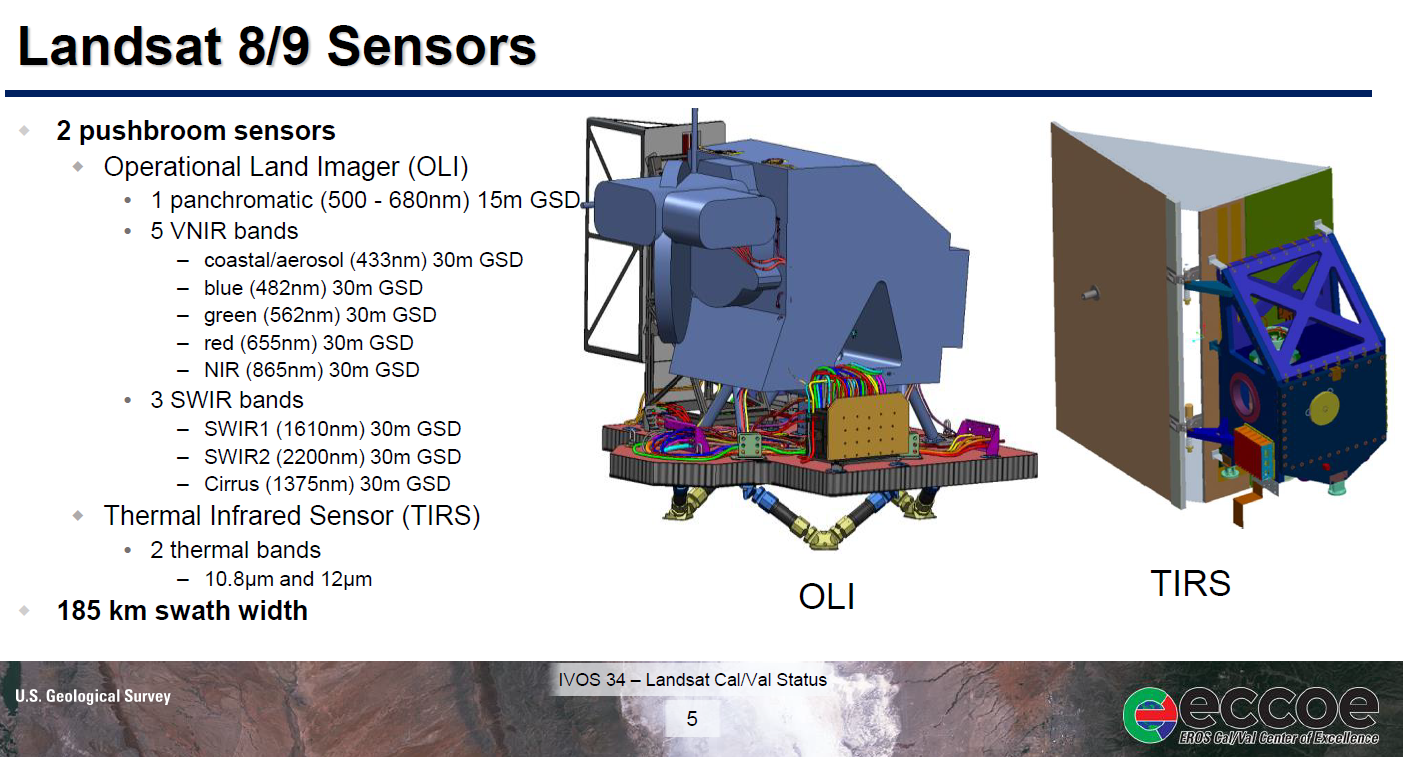 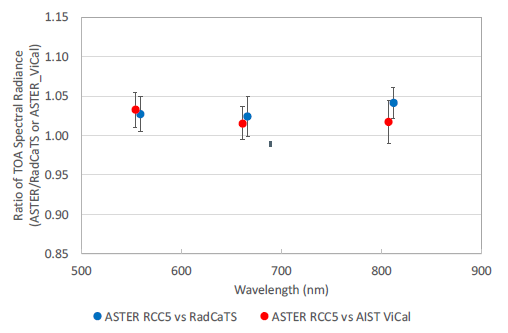 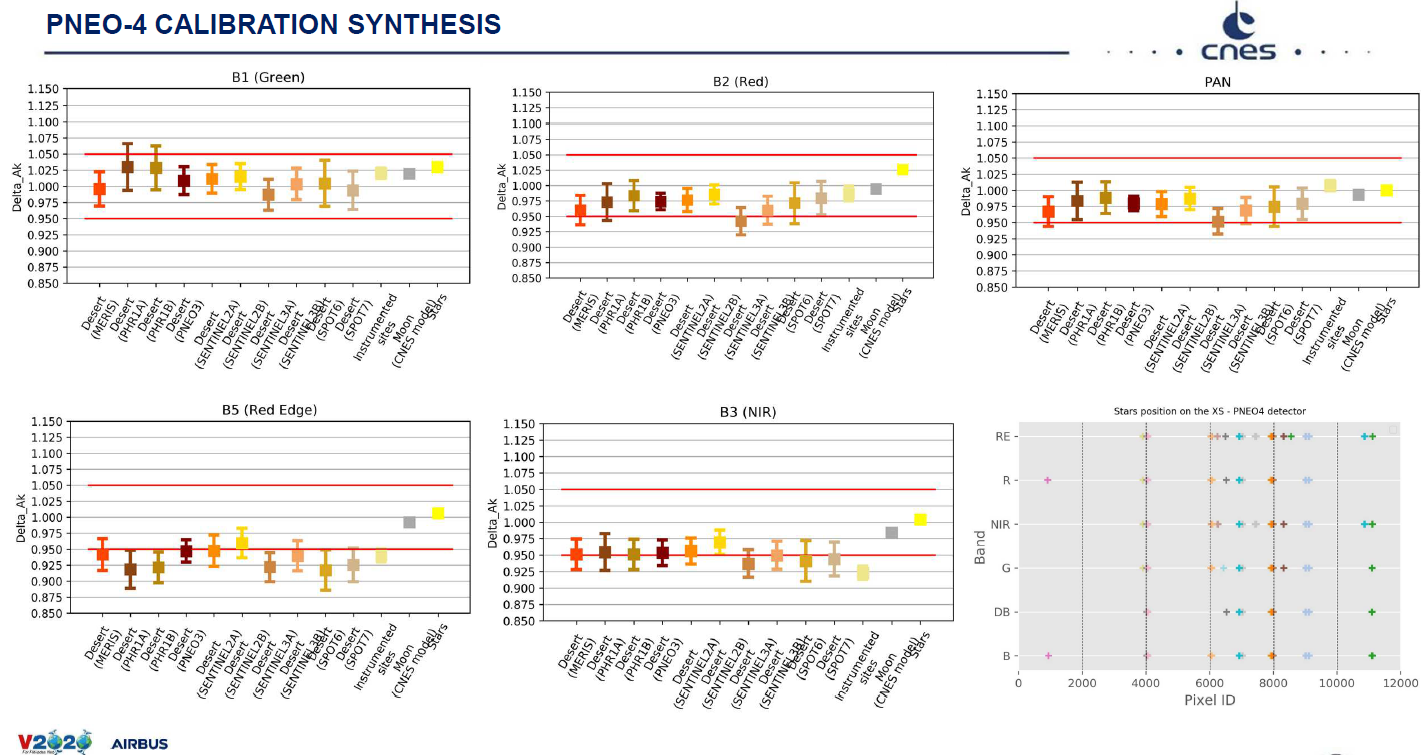 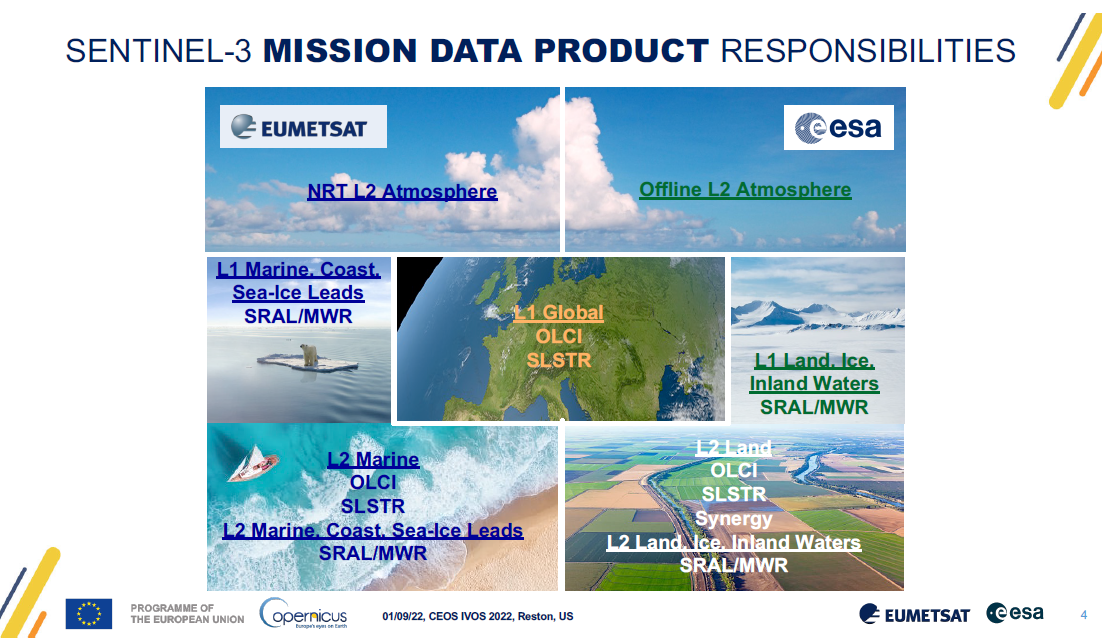 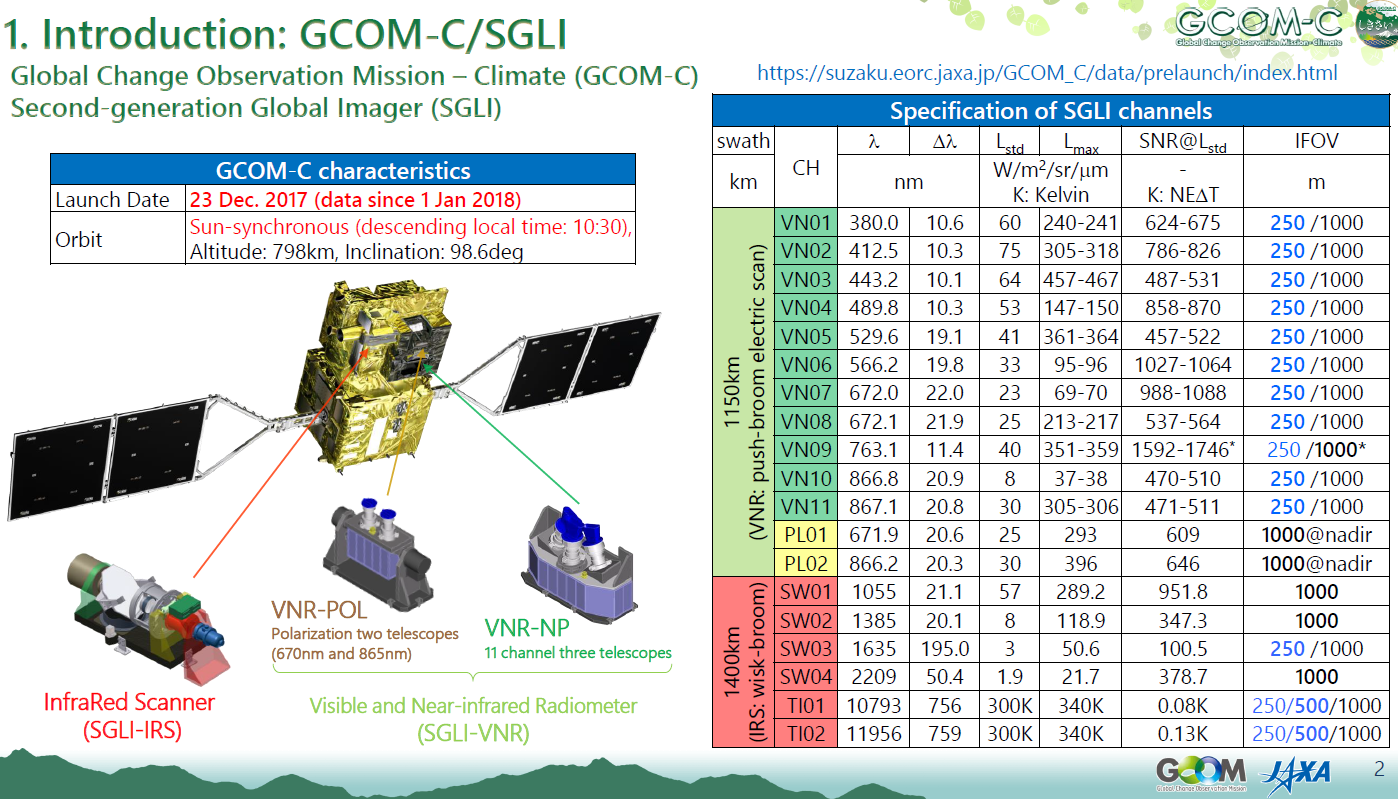 Hyperspectral
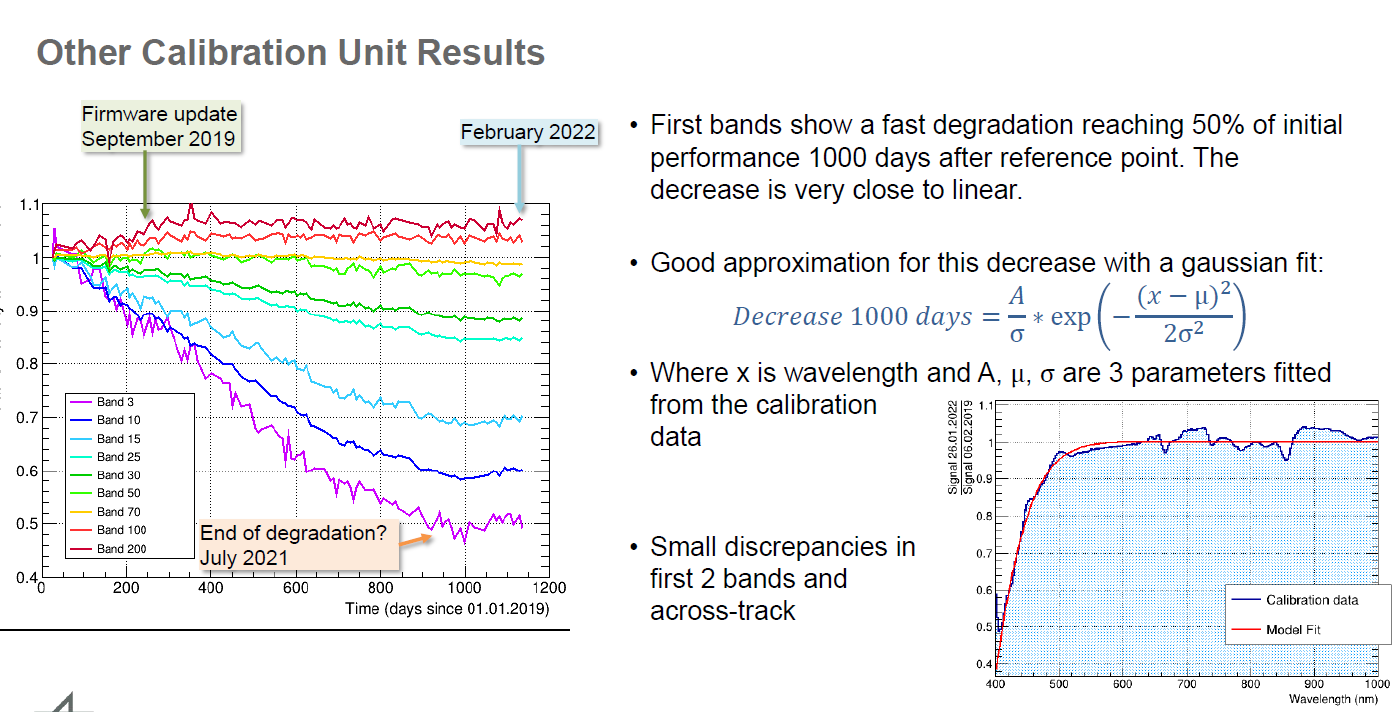 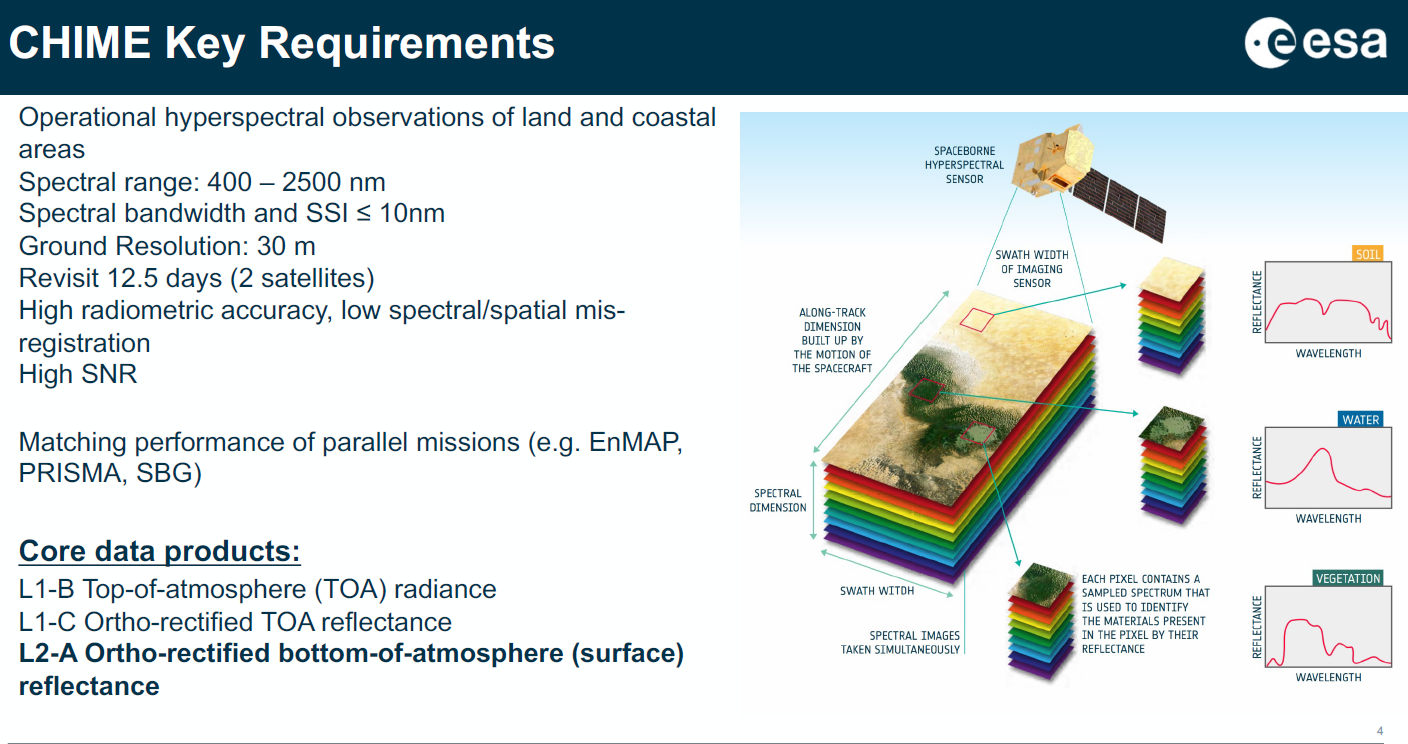 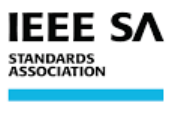 DESIS
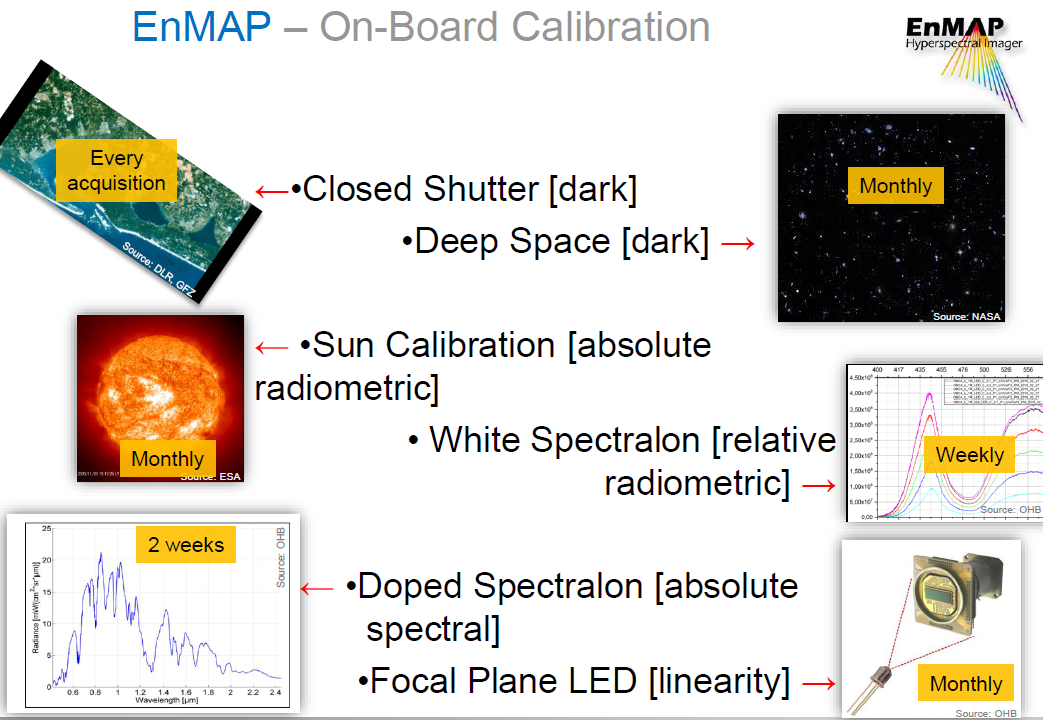 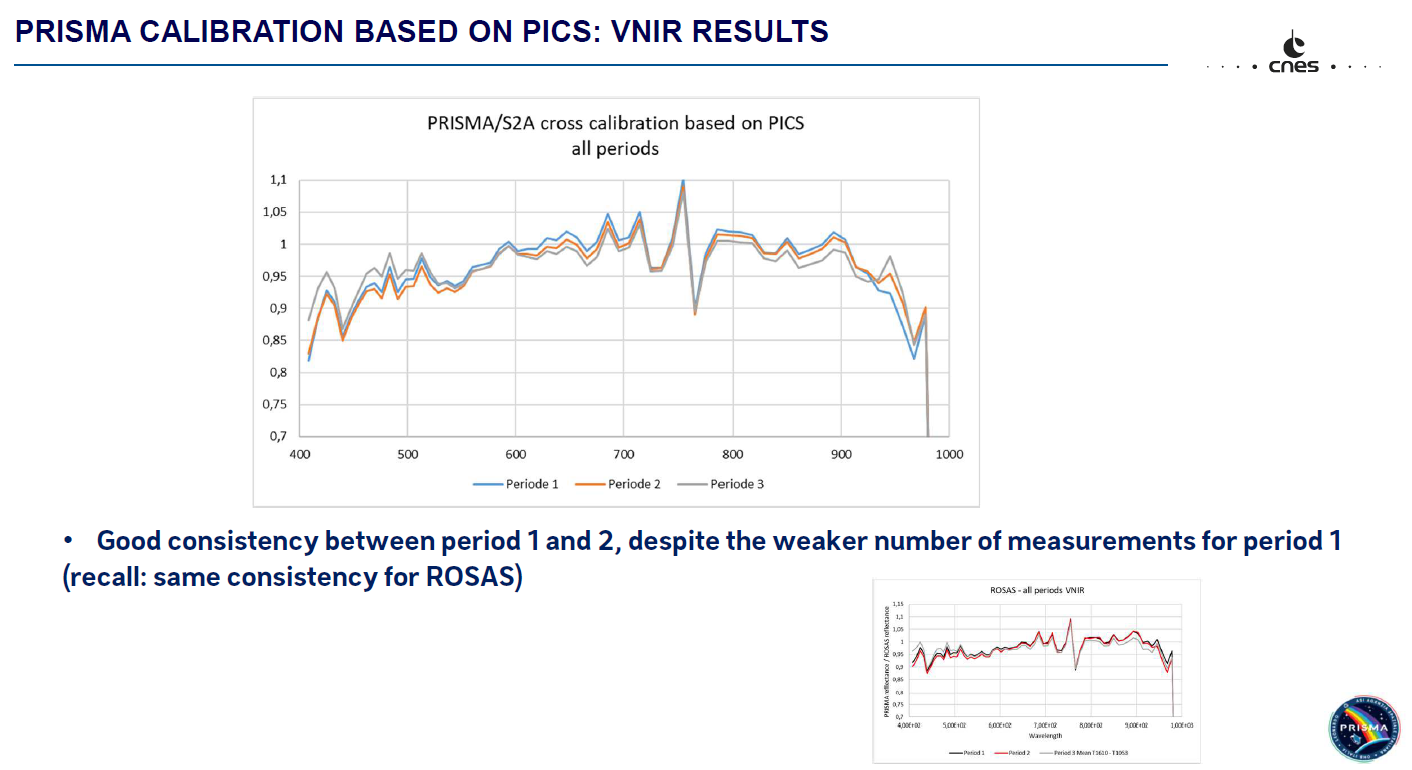 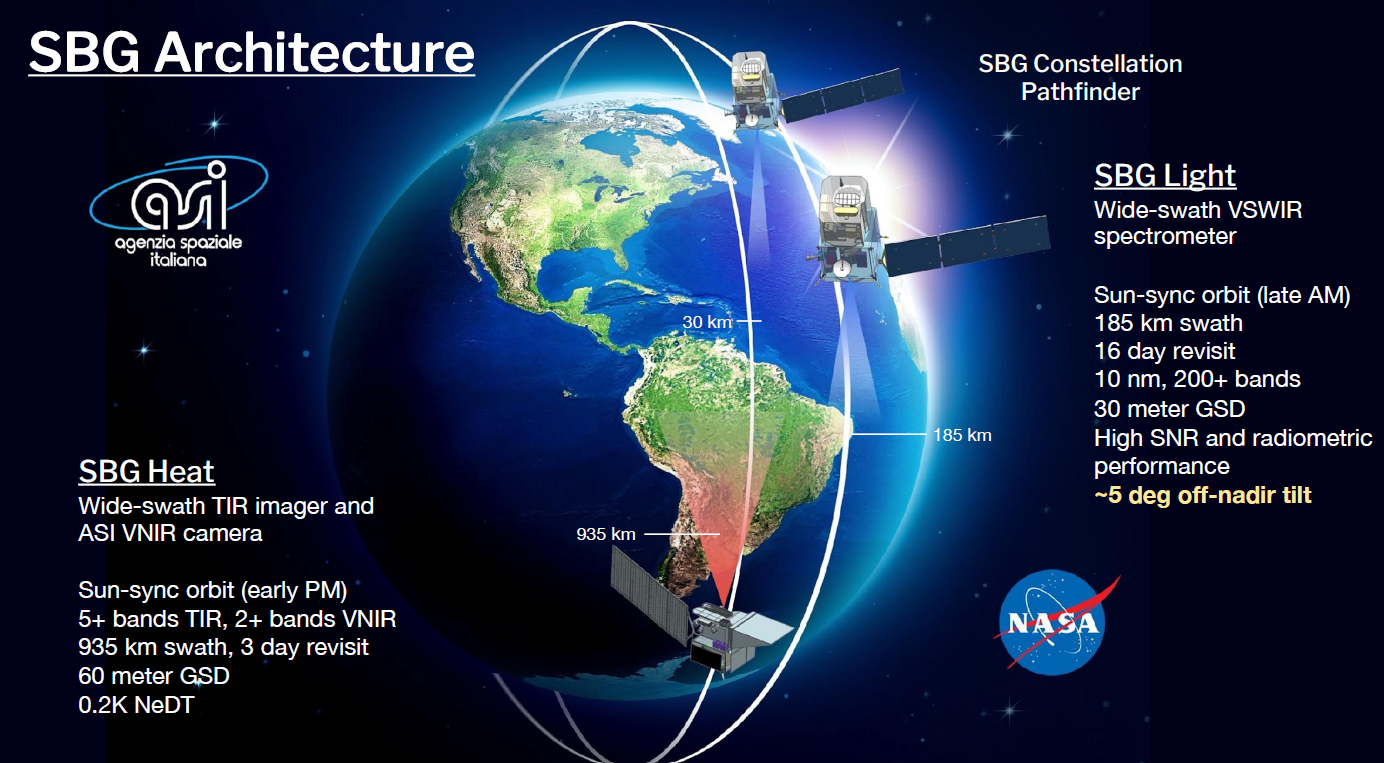 Uncertainty, Traceability and QA
Drivers:  ARD, Per pixel Uc, Climate, New space - 
What IS Traceability?
What do we have to evidence?
What is enough in terms of Uncertainty?
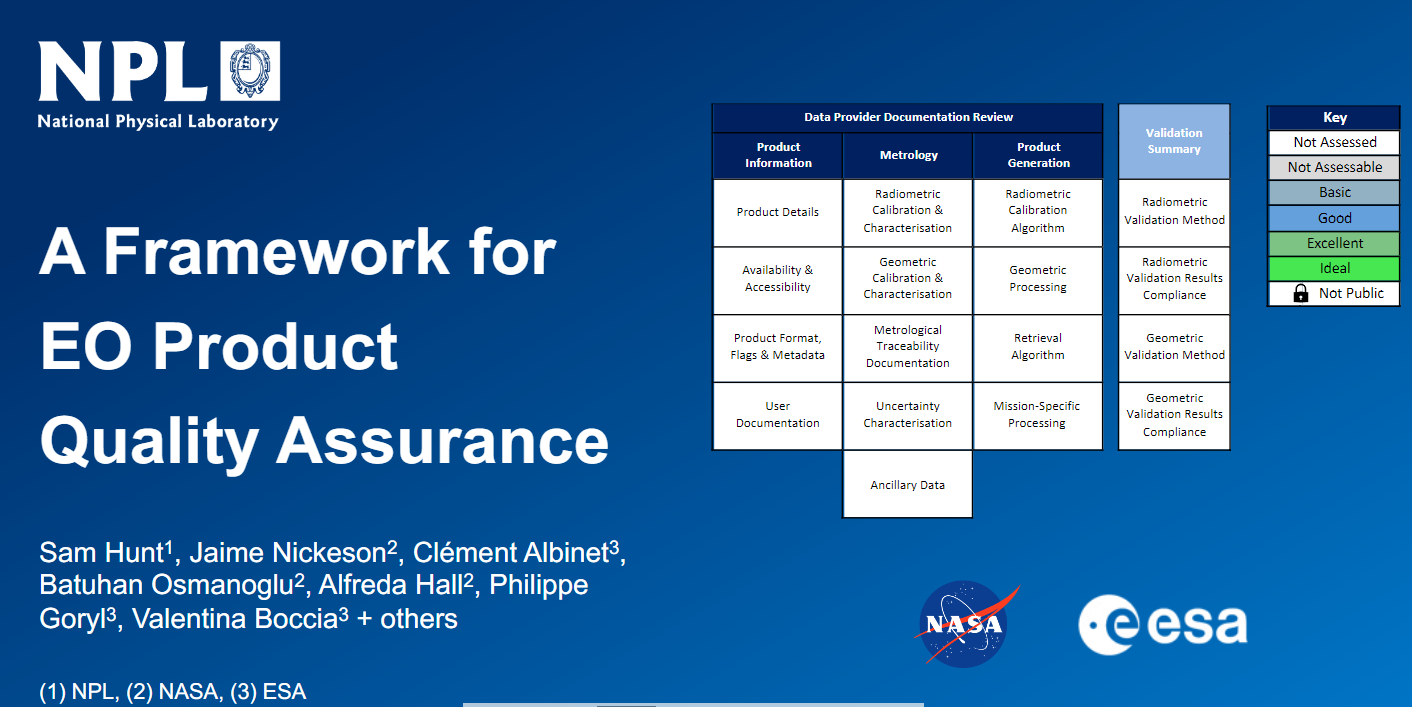 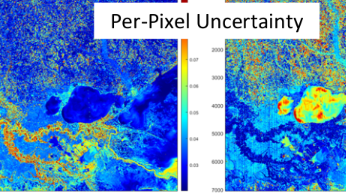 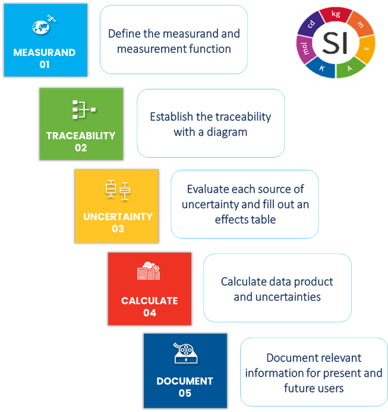 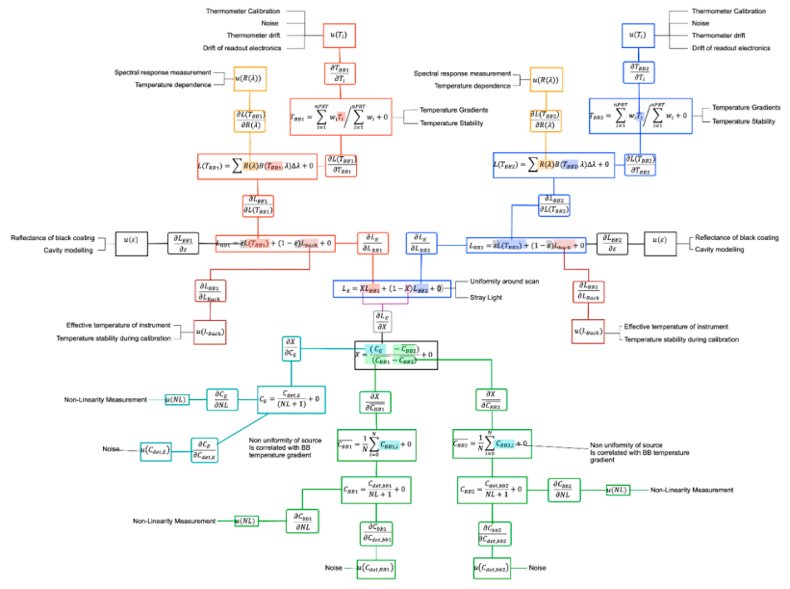 USGS/NASA initiative to derive per pixel Uc maps for Landsat 8 – comprehensive approach
Challenges – Next steps
Cannot quantify/assess all sources of uncertainty
Per pixel uncertainty is not easy 
         – accounting for adjacent pixel interactions etc
Data volume increase can be dramatic 
         – How do we deal with this for user?
Level 1 – Level 2 etc 
Follow-on workshop + interactions with WGISS on strategies for handling Uc
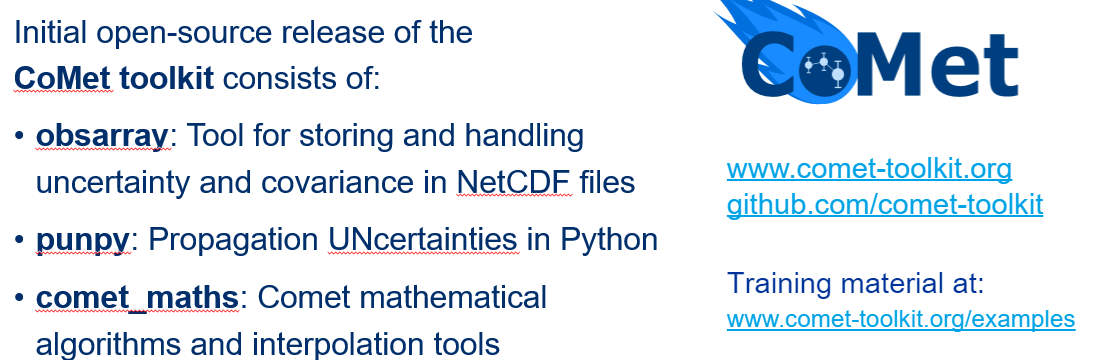 On CalVal portal

With new QA4EO
CEOS Projects
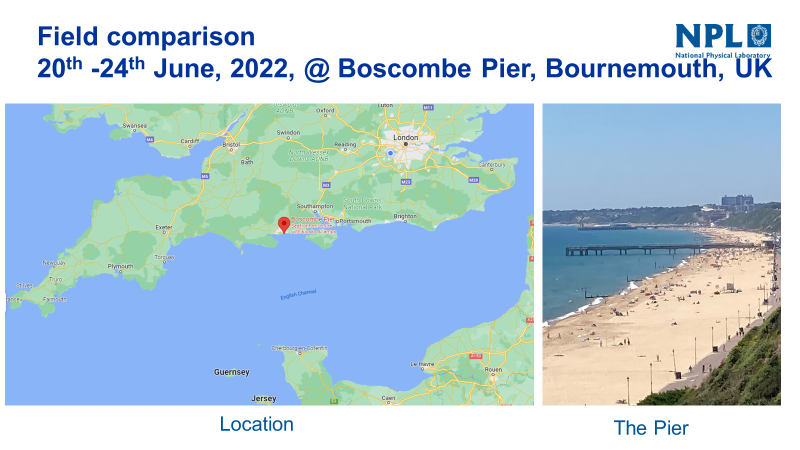 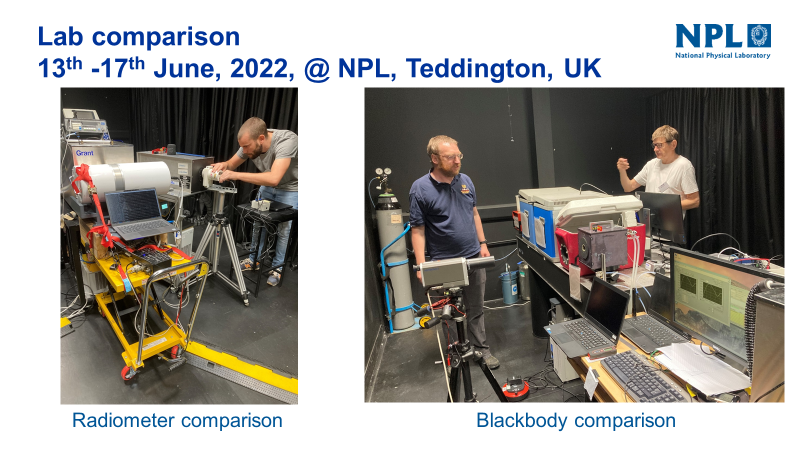 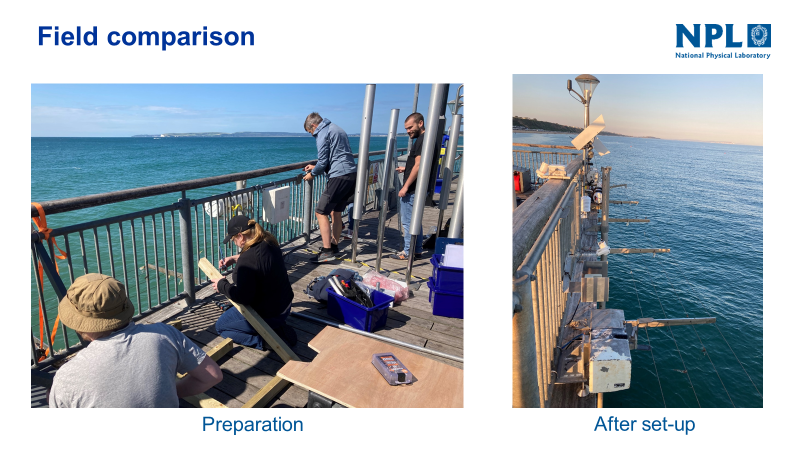 CEOS comparison (5) for Surface (water/land)  brightness temperature  - Results shortly
LST  ToA brightness temperature (network)

Discussion on requirements and strategy with LPV members
Agree on ToA brightness temperature per wavelength as a priority 
Focus on higher resolution <100 m
Target of 0.5 K as ToA uncertainty (challenging! With land Water oK)
Project to start (see later)
Solar spectral Irradiance
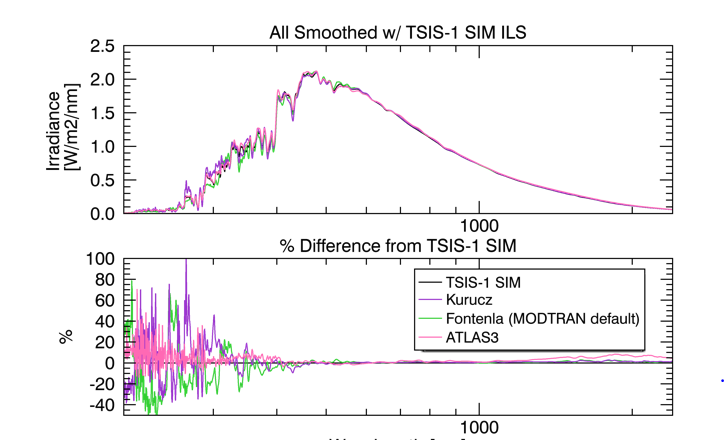 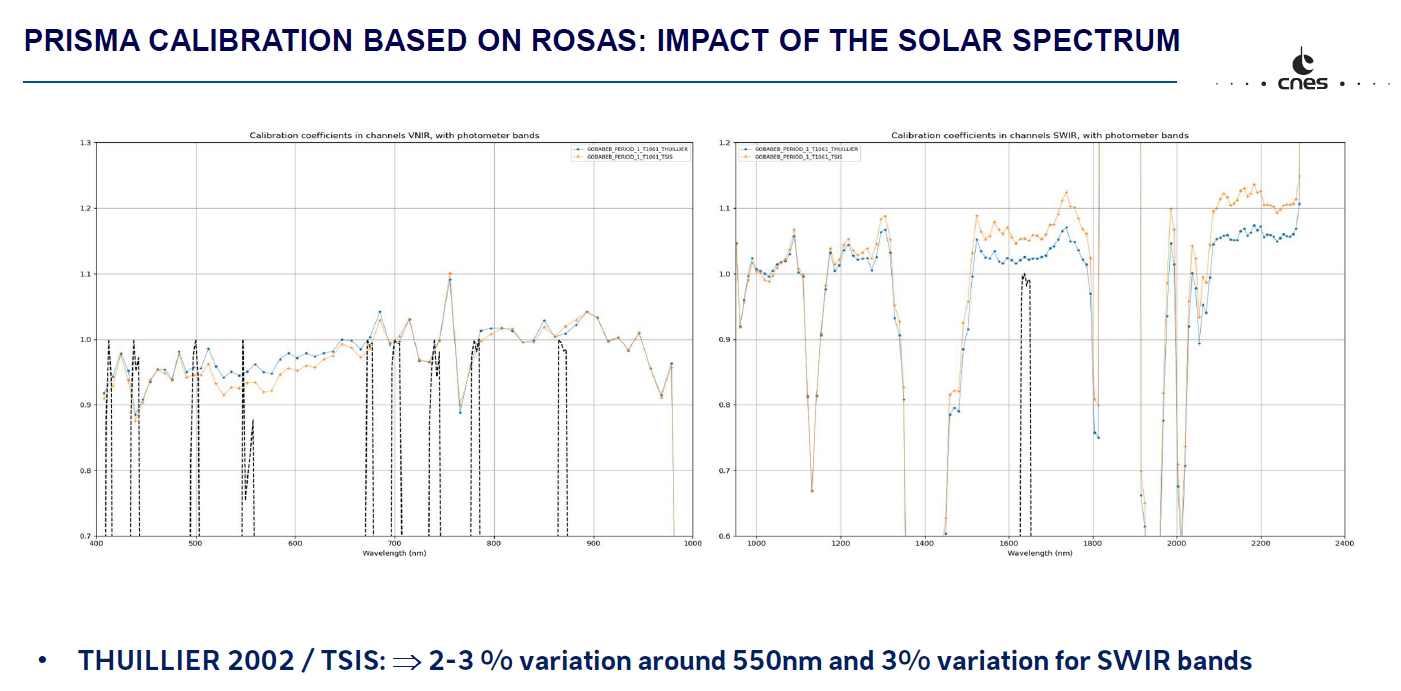 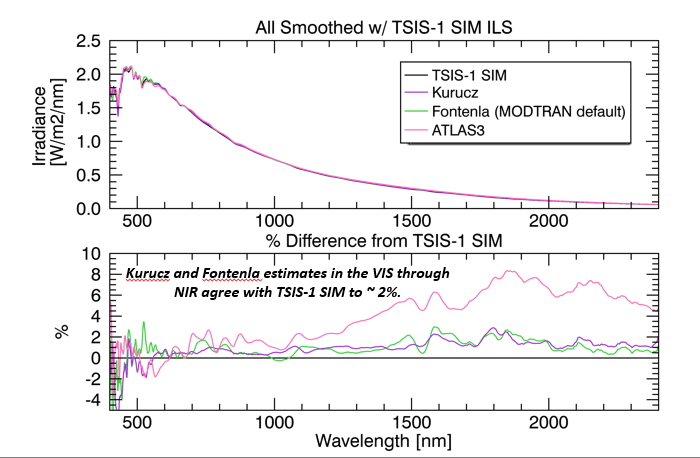 Make clear on Cal/val portal importance of stating reference

Make visible potential biases with using Modtran base values
       - Look to encourage Modtran team to include TSIS spectrum
Hold workshop to discuss impact on reporting sensor cal particularly updating operational sensors
Summary
Looking for a volunteer (s) to take leadership of ‘image quality/geometric’ focus group
	- Early meeting to define scope and priorities geolocation? Partnership with TM subgroup

Volunteers to add to Vocabulary group 

Interoperability (radiometric) L1
          – strategy to build a database for users to assess suitability for their application as first step

SITSats  and associated recommendations of CEOS GSICS report etc how to make visible within agencies and elsewhere?

Uncertainties, Traceability – lot of interest further workshops include new space 
	- Engage with WGISS on strategies for communicating / appending per pixel Uc

LST ToA brightness temperature project to start with view to future operational network

Solar Irradiance Spectrum 
         – large potential impact on changing to TSIS spectrum workshop discussion on how best to deal with it
         - Initial discussion to establish examples on impact to define strategy
	- follow-up with broader community e.g. operational services